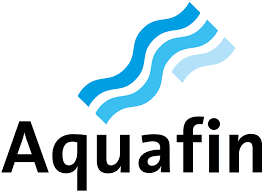 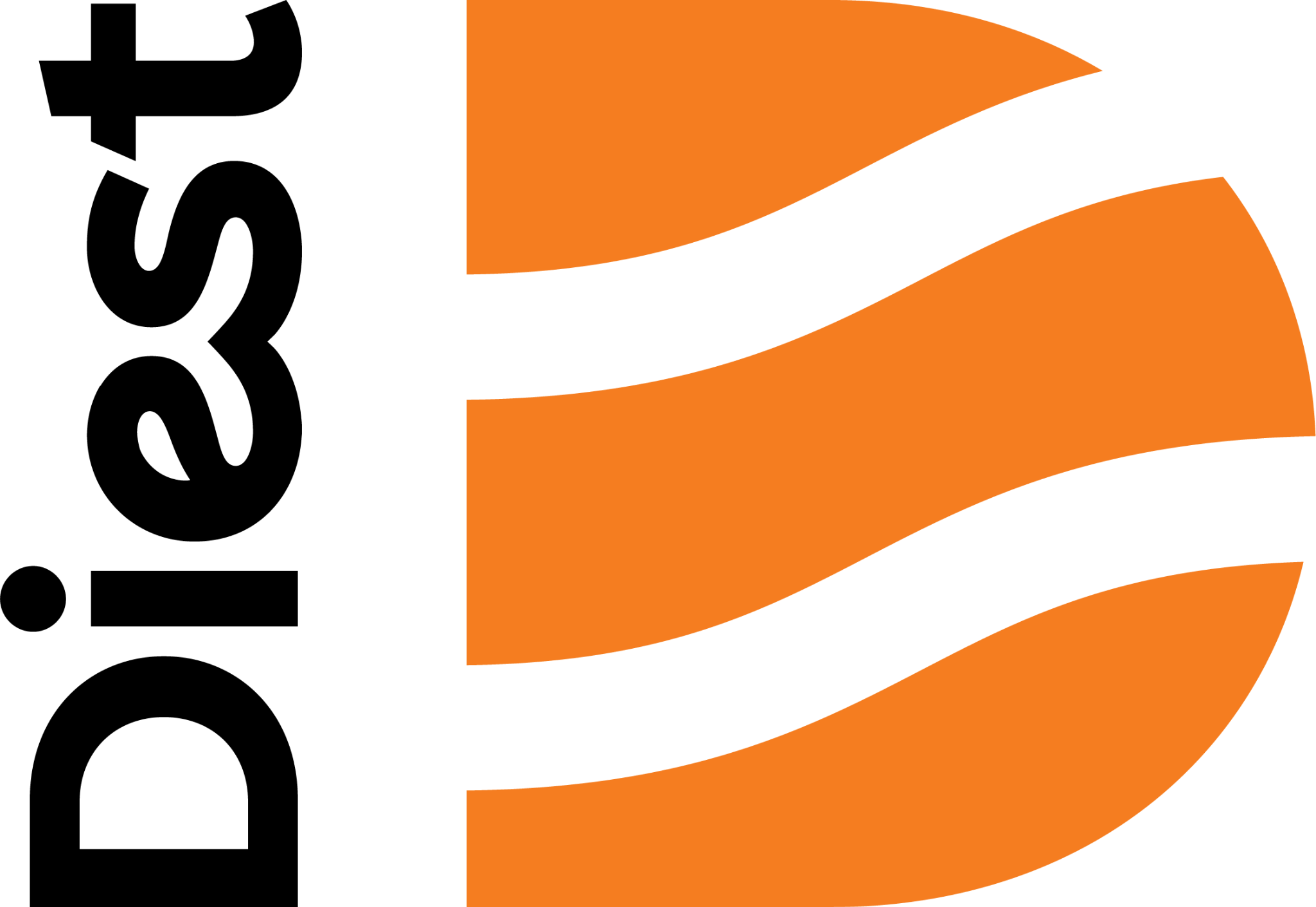 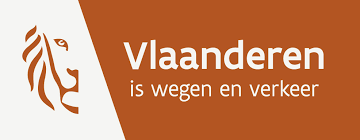 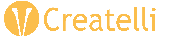 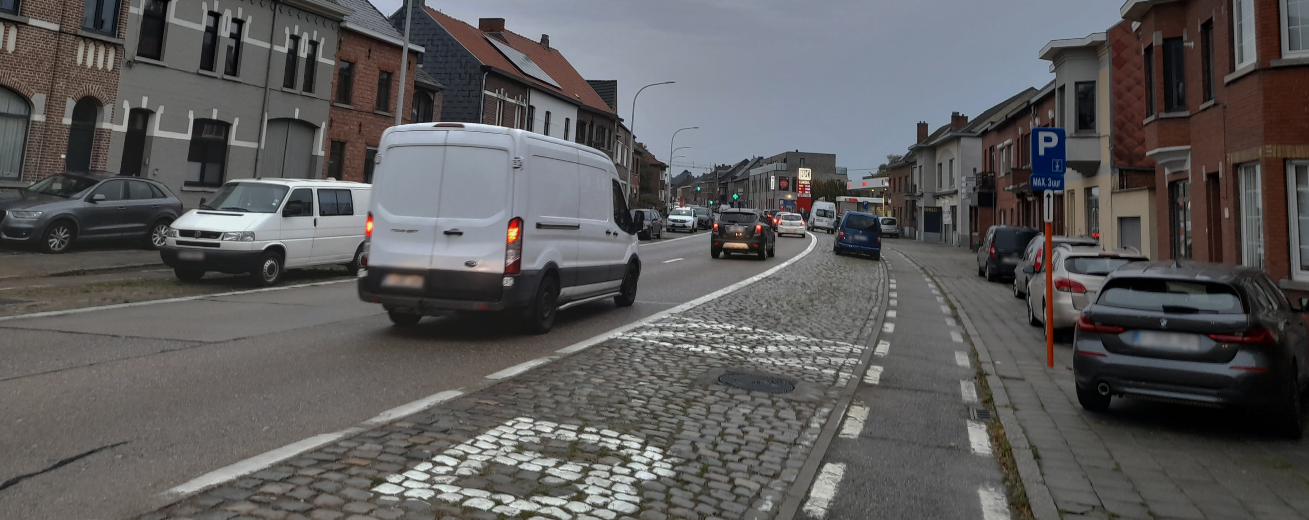 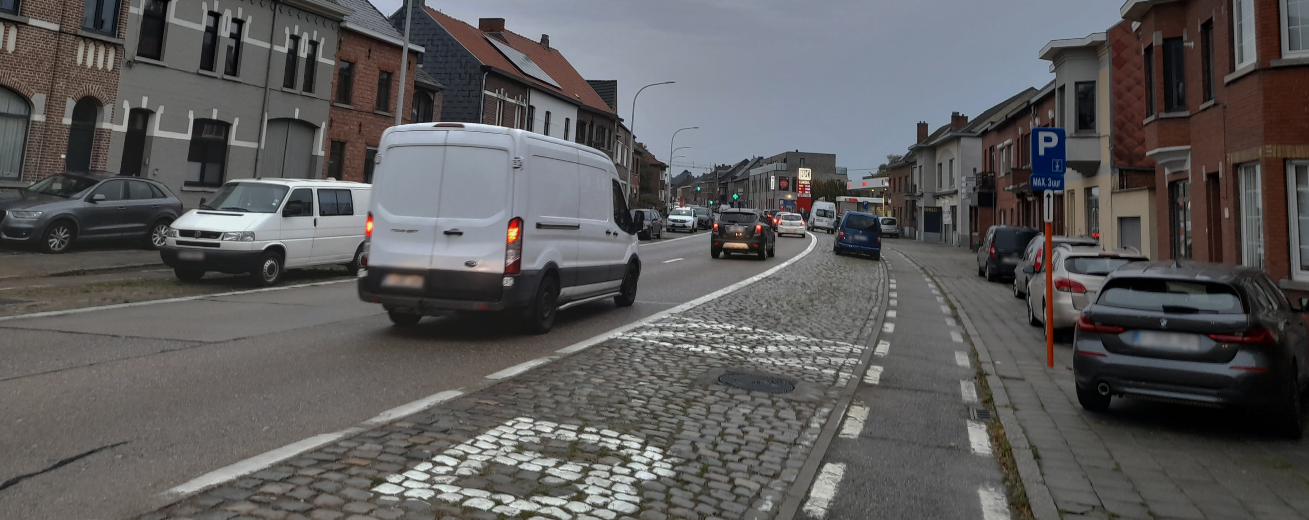 Herinrichting N29 Schoonaerde
Infomarkt
23 mei 2024
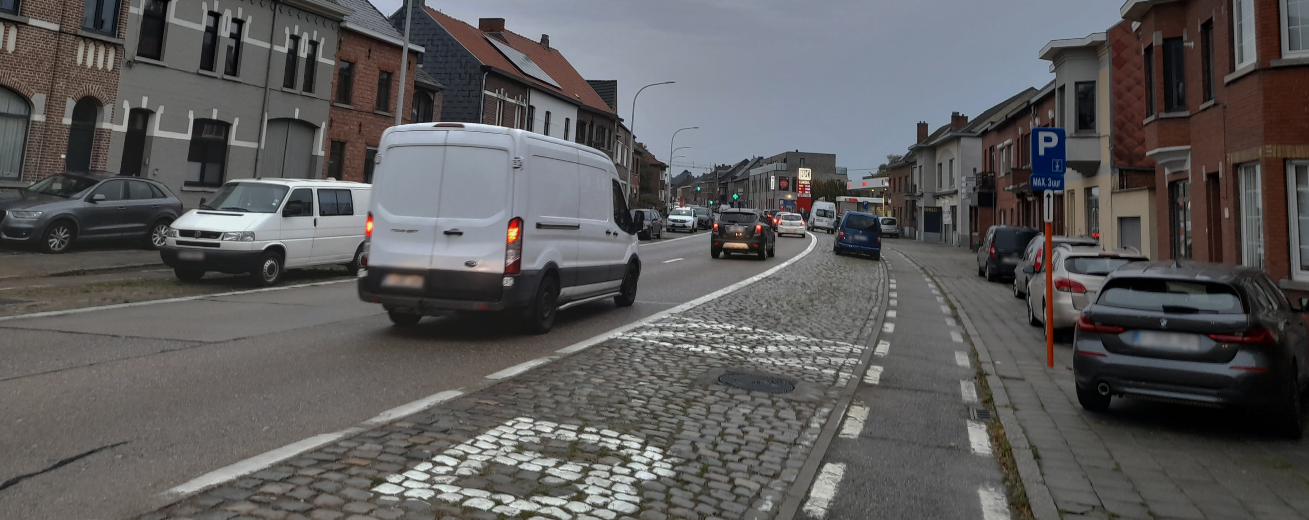 Studieopdracht herinrichting N29
Herinrichting gewestweg N29 Doortocht Schoonaerde
Aanleg fietspaden N29 Diestsebaan
Herinrichting voormalig stationsplein Schaffen ter hoogte van de spoorwegovergang in opdracht van stad Diest
Aanleg gescheiden rioleringsstelsel in doortocht in samenwerking met Aquafin
© Arcadis 2024
23/05/24
2
Opvolging vorig infomoment 25 oktober 2023
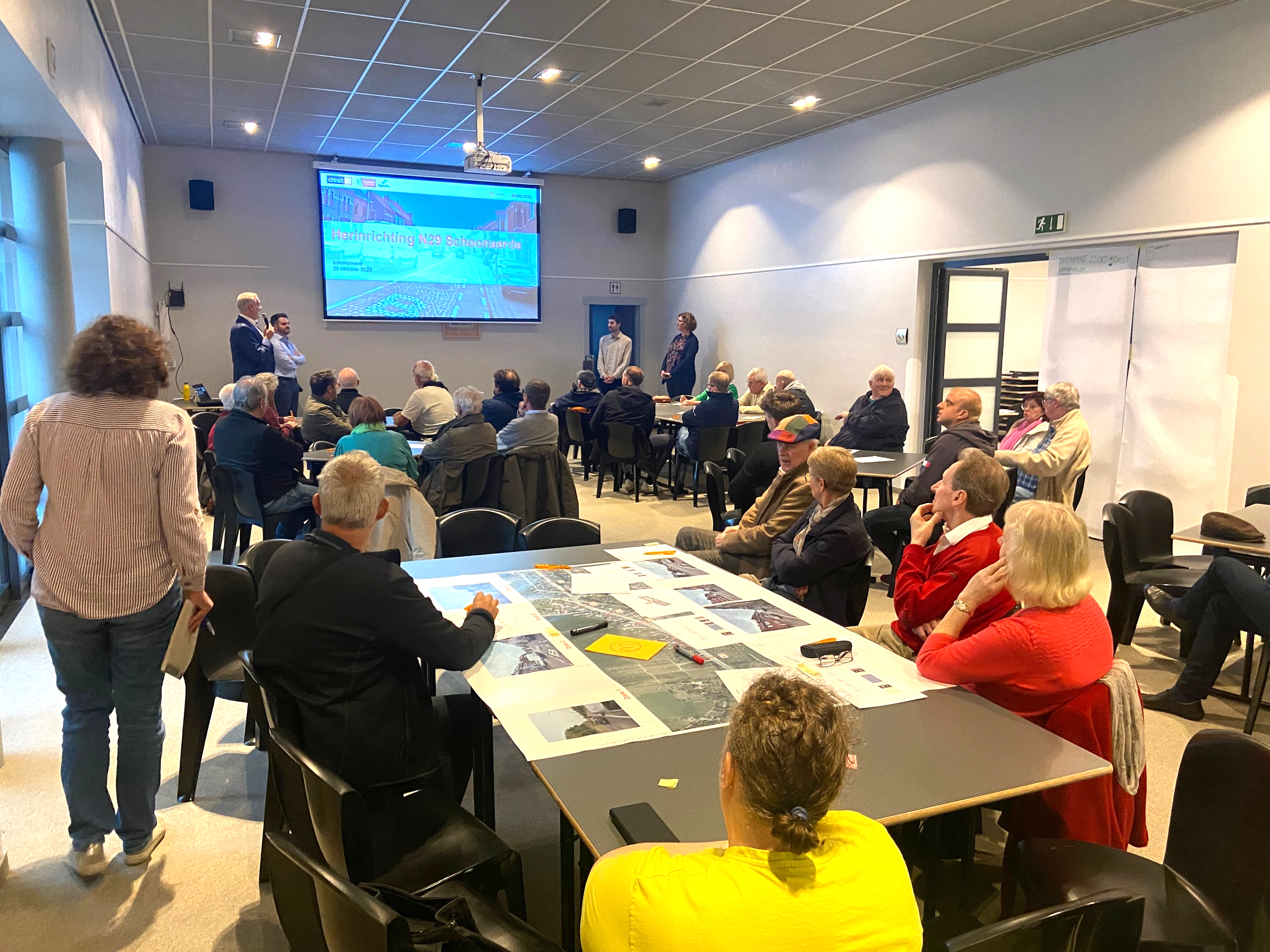 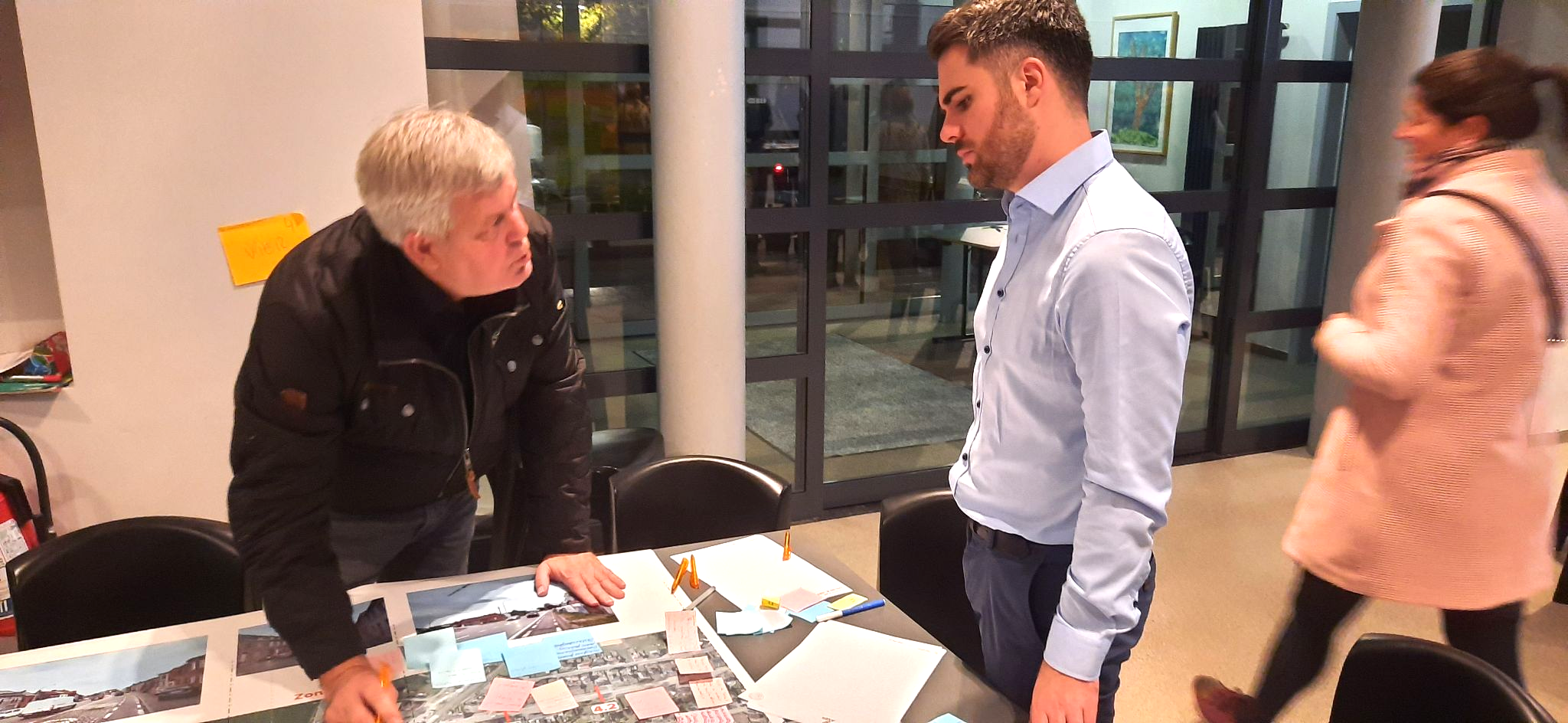 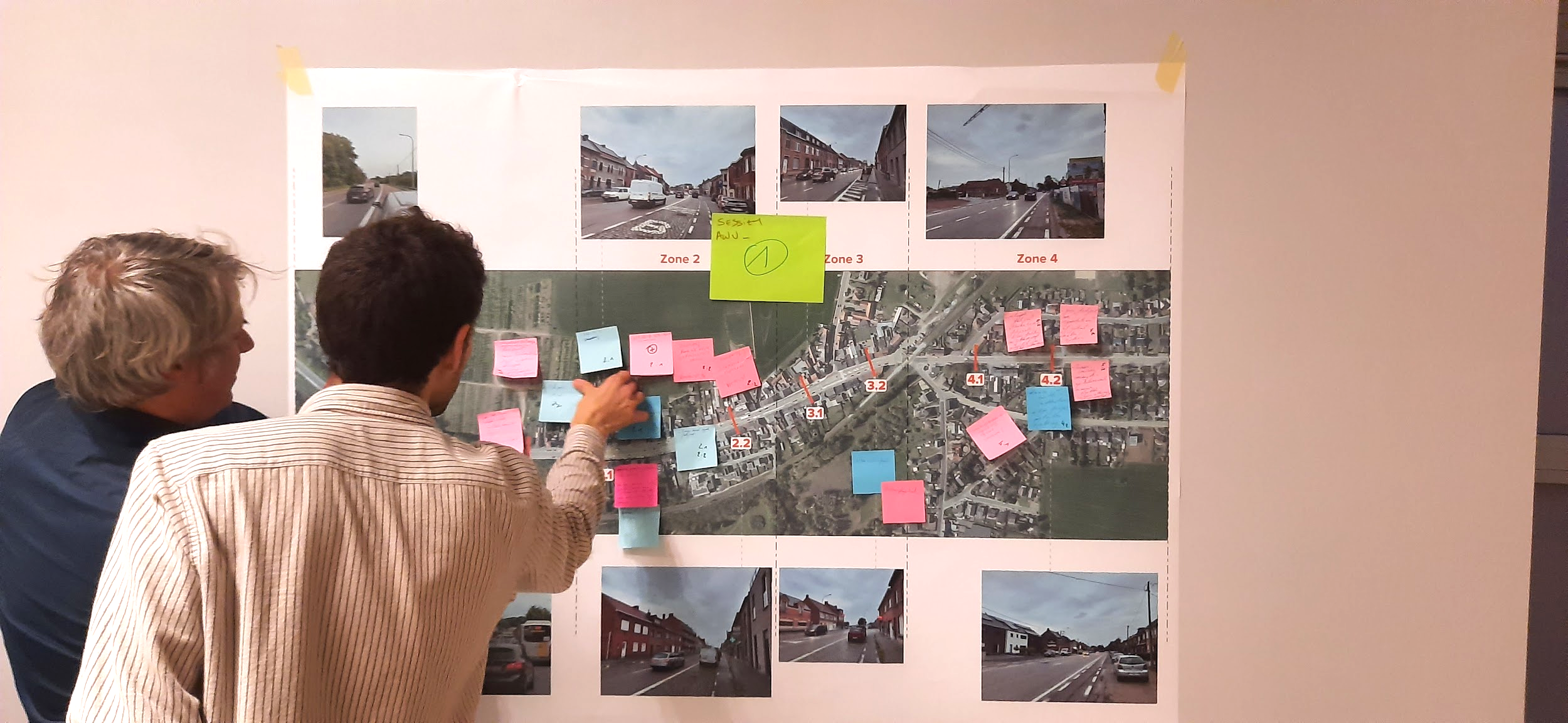 © Arcadis 2023
25/10/23
3
Opvolging vorig infomoment 25 oktober 2023
Bijkomend parkeeronderzoek: zondag 16:00 ⇒ bevestiging voorgaande tellingen

Aparte gesprekken met handelaars (o.a. 6 mei 2024) over aanpak werken en beperken van hinder 

Zone tussen Kleinbaan en Vroentestraat mee opgenomen in dossier: Niet enkel fietspaden, maar volledige heraanleg (ook voetpaden, rijweg en riolering)

Aanpassing kruispunt Kleinbaan onderzocht

Vandaag is afkoppelingsdeskundige aanwezig voor meer info over afkoppeling
© Arcadis 2023
25/10/23
4
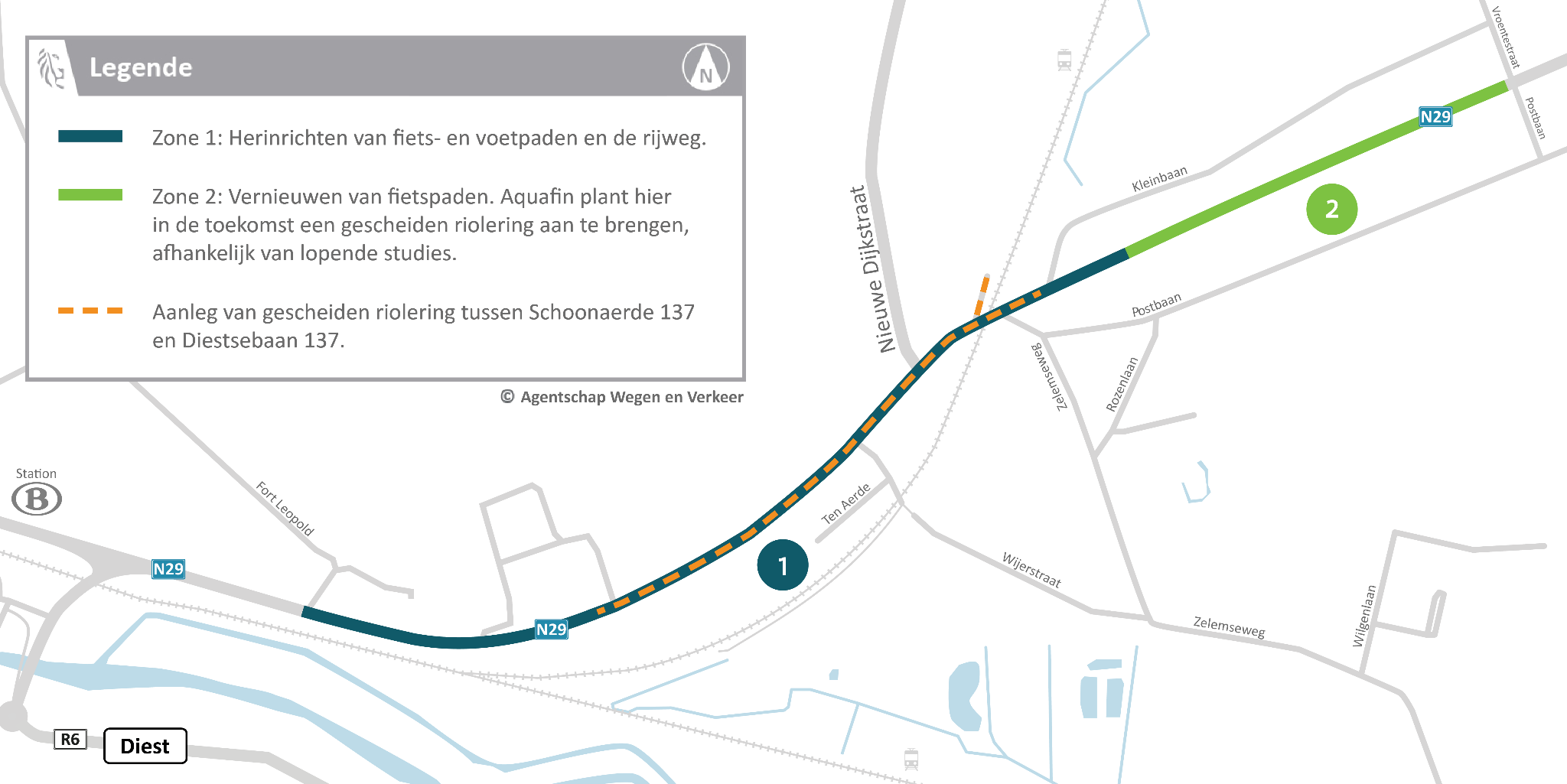 Inleiding
Projectgebied herinrichting N29
© Arcadis 2024
23/05/24
5
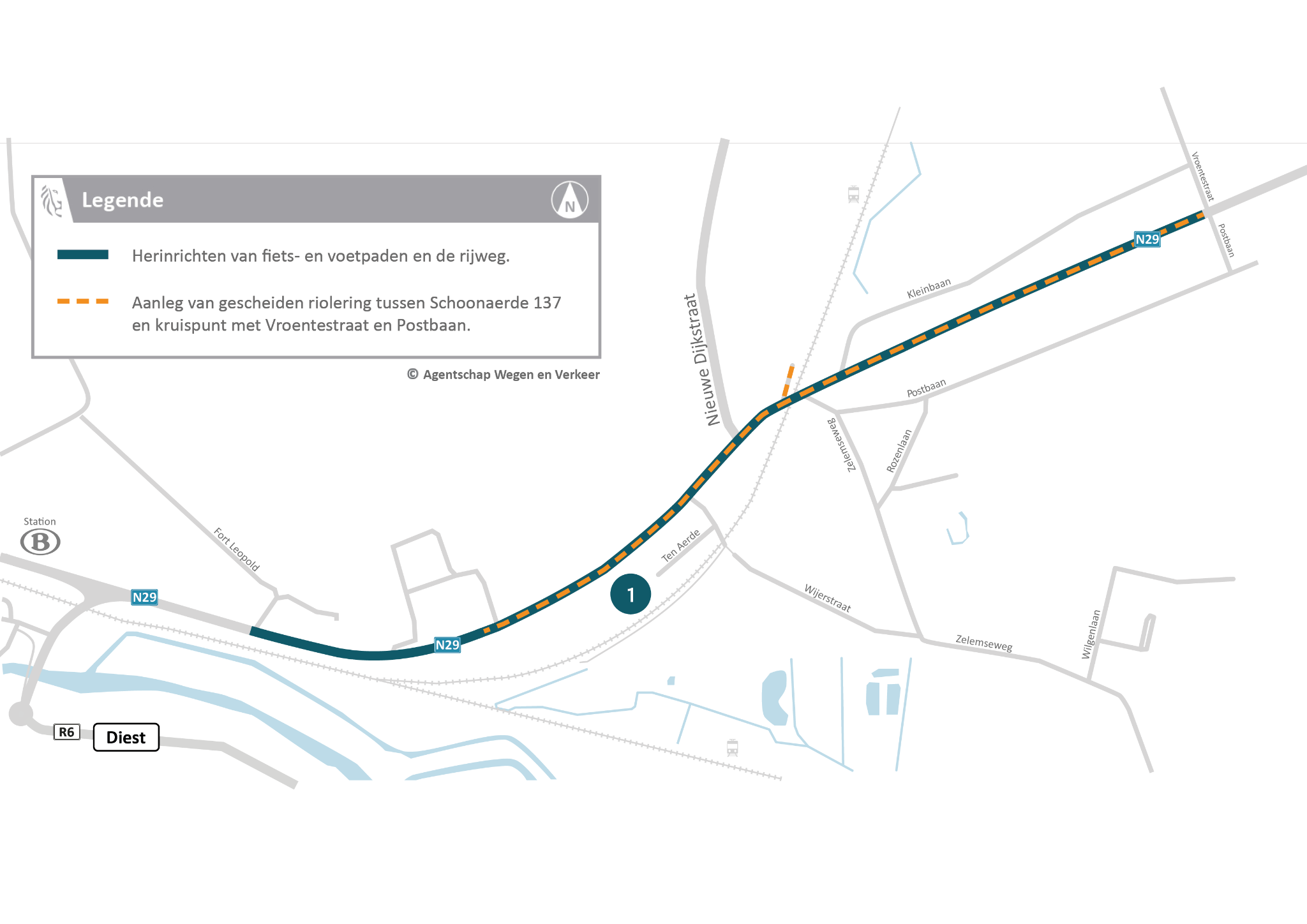 Inleiding
Projectgebied herinrichting N29
© Arcadis 2024
23/05/24
6
Projectverloop (timing onder voorbehoud)
NU
Streefdoel 2024
Streefdoel 2025/2026
2023-2024
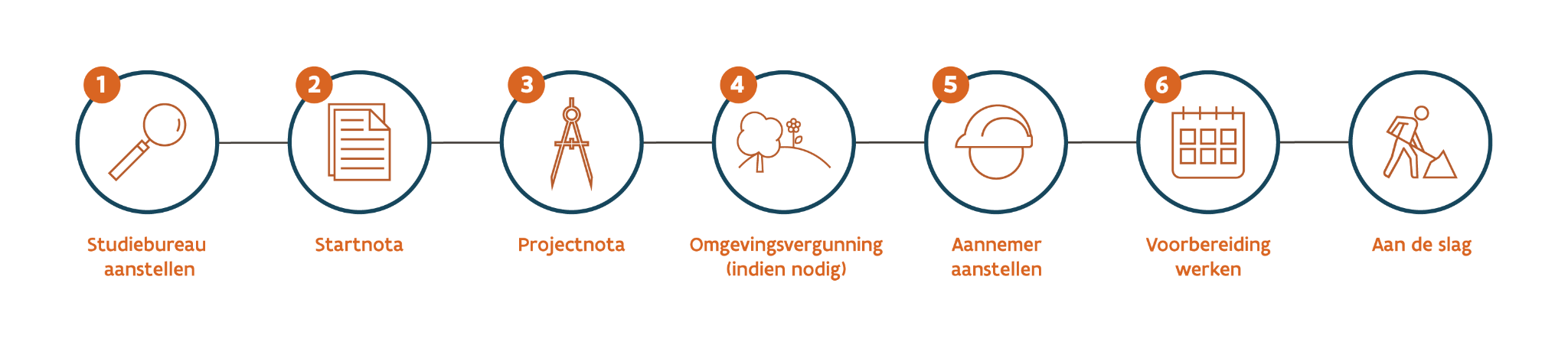 = regels voor ontwerp
= ontwerp
Volgende infomoment 
→ informatie over aanpak werken 
→ informatie flankerende maatregelen naar bereikbaarheid
© Arcadis 2024
23/05/24
7
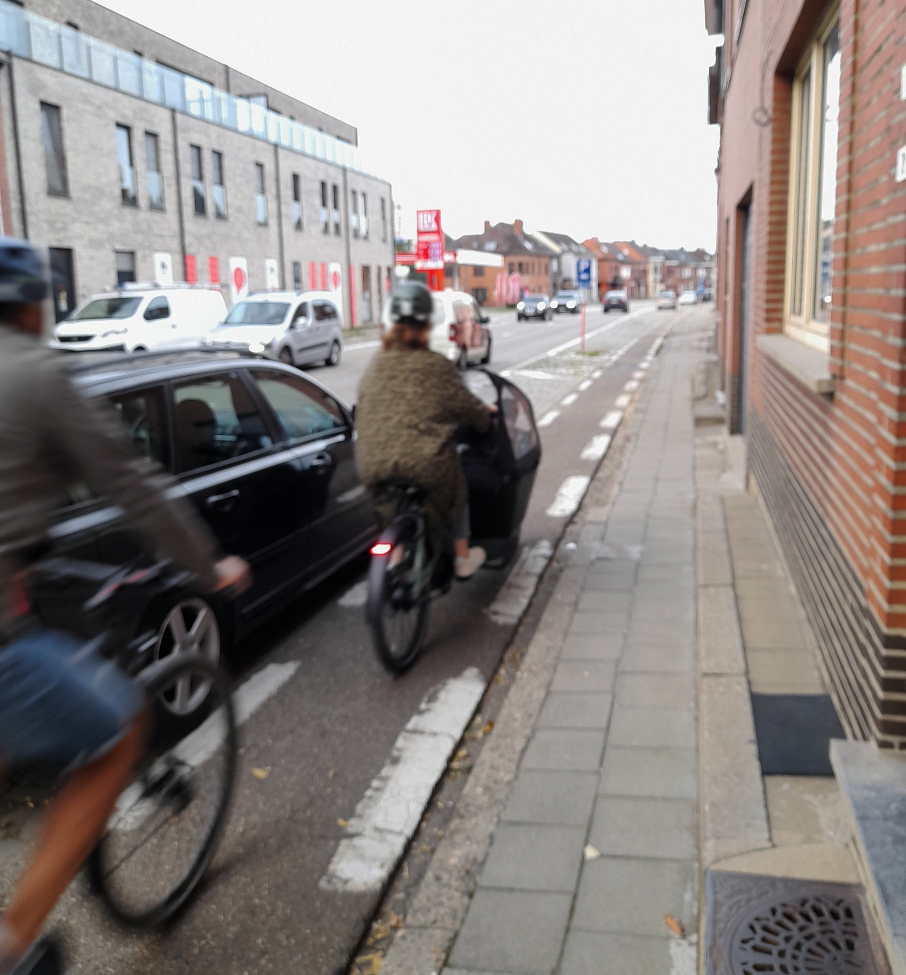 Aandachtspunten herinrichting N29
N29 is een belangrijke verkeersas
Veilige fietspaden 
Optimalisatie kruispunten en veilige oversteekbaarheid
As voor openbaar vervoer Geel - Beringen - Lummen
As voor uitzonderlijk vervoer
© Arcadis 2024
23/05/24
8
Projectverloop (timing onder voorbehoud)
Later
NU
Streefdoel 2024
Streefdoel 2025/2026
2023-2024
2023-2024
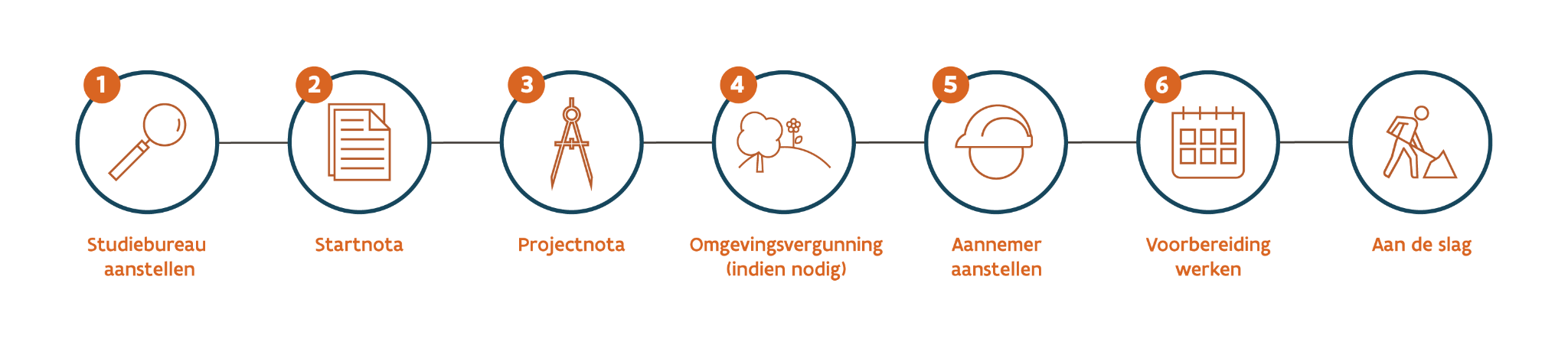 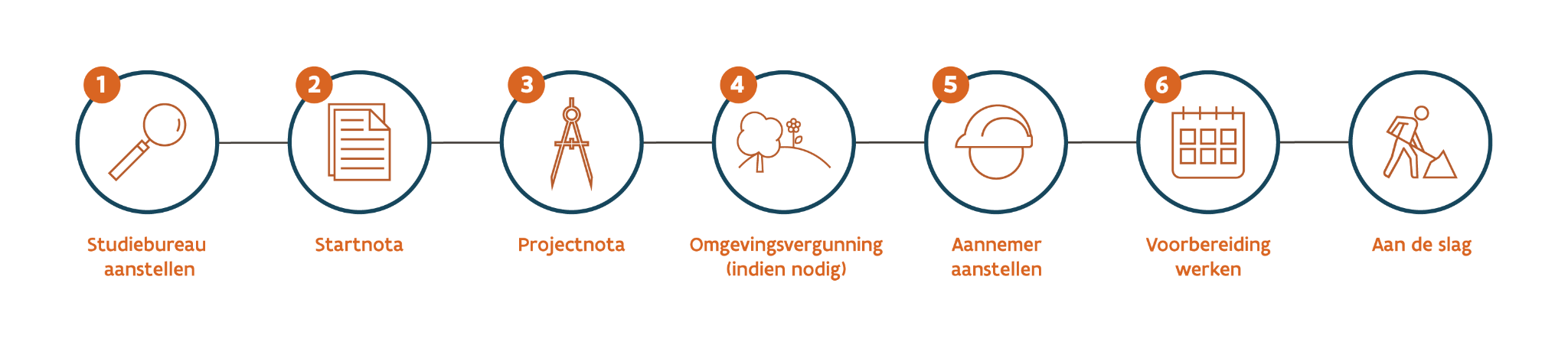 = regels bij 
het ontwerpen
= technischer 
ontwerp
© Arcadis 2024
23/05/24
9
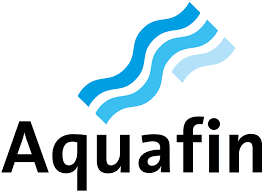 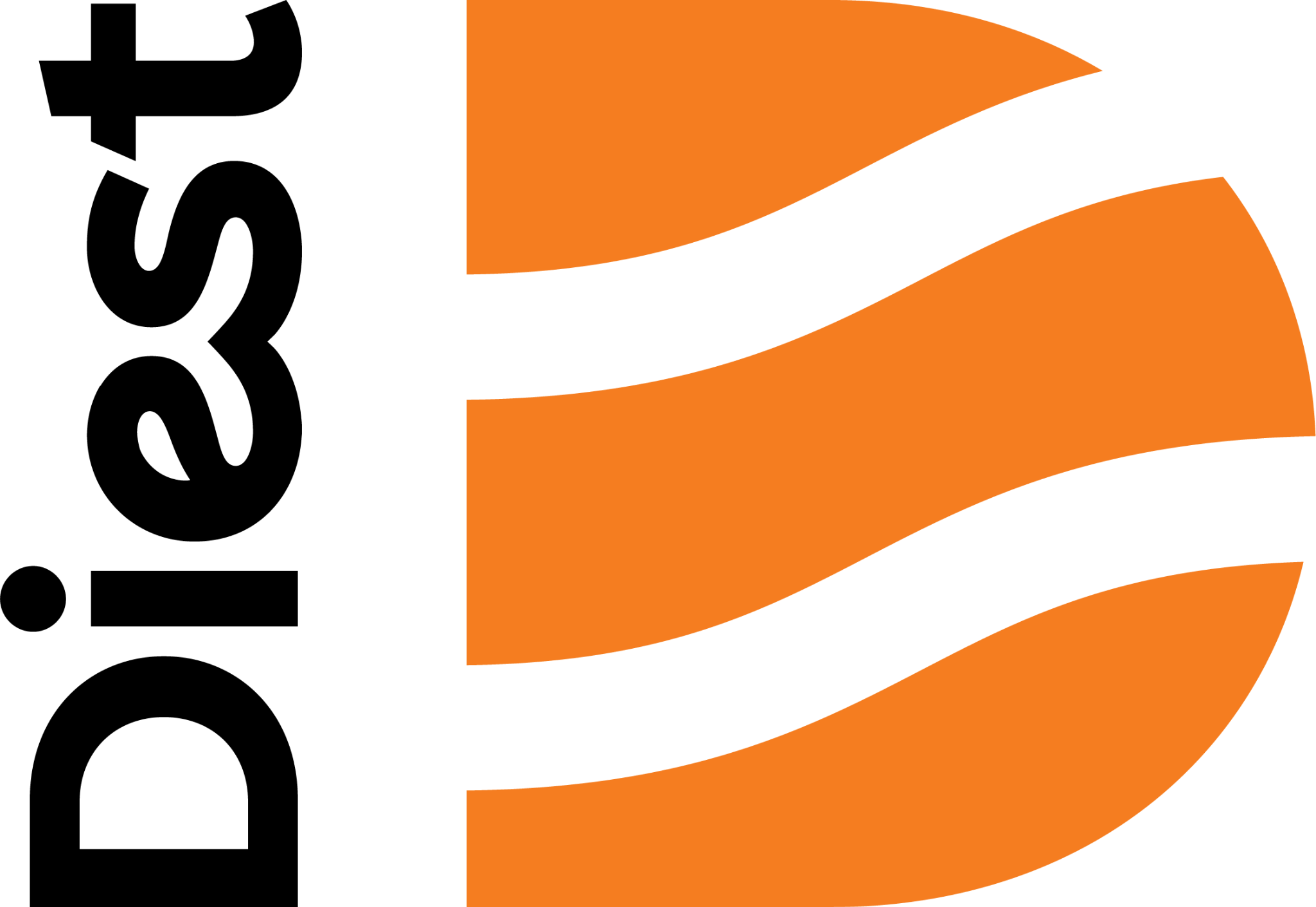 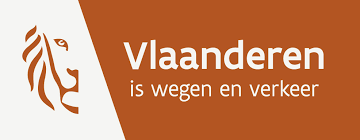 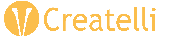 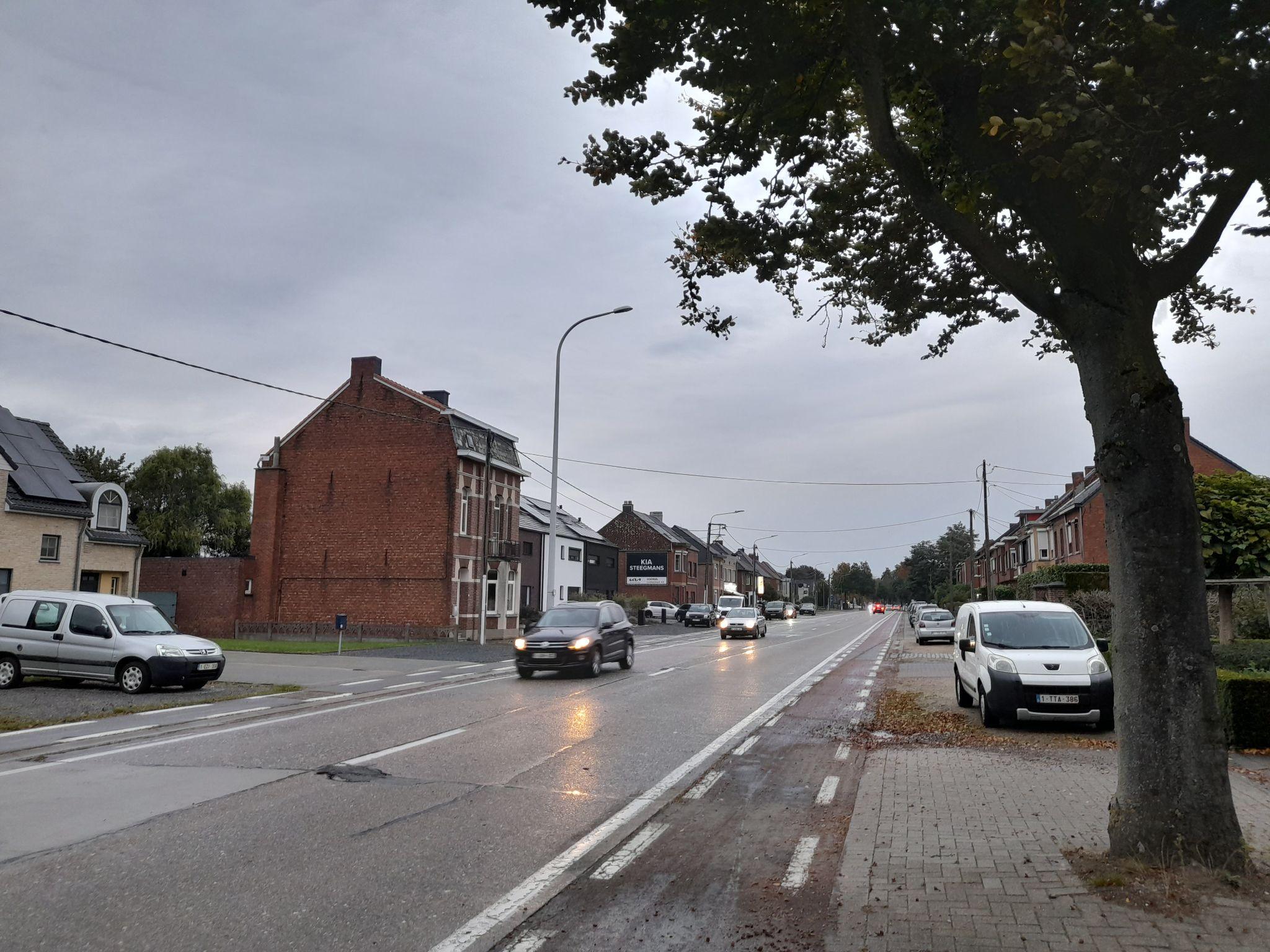 Herinrichting N29 Schoonaerde
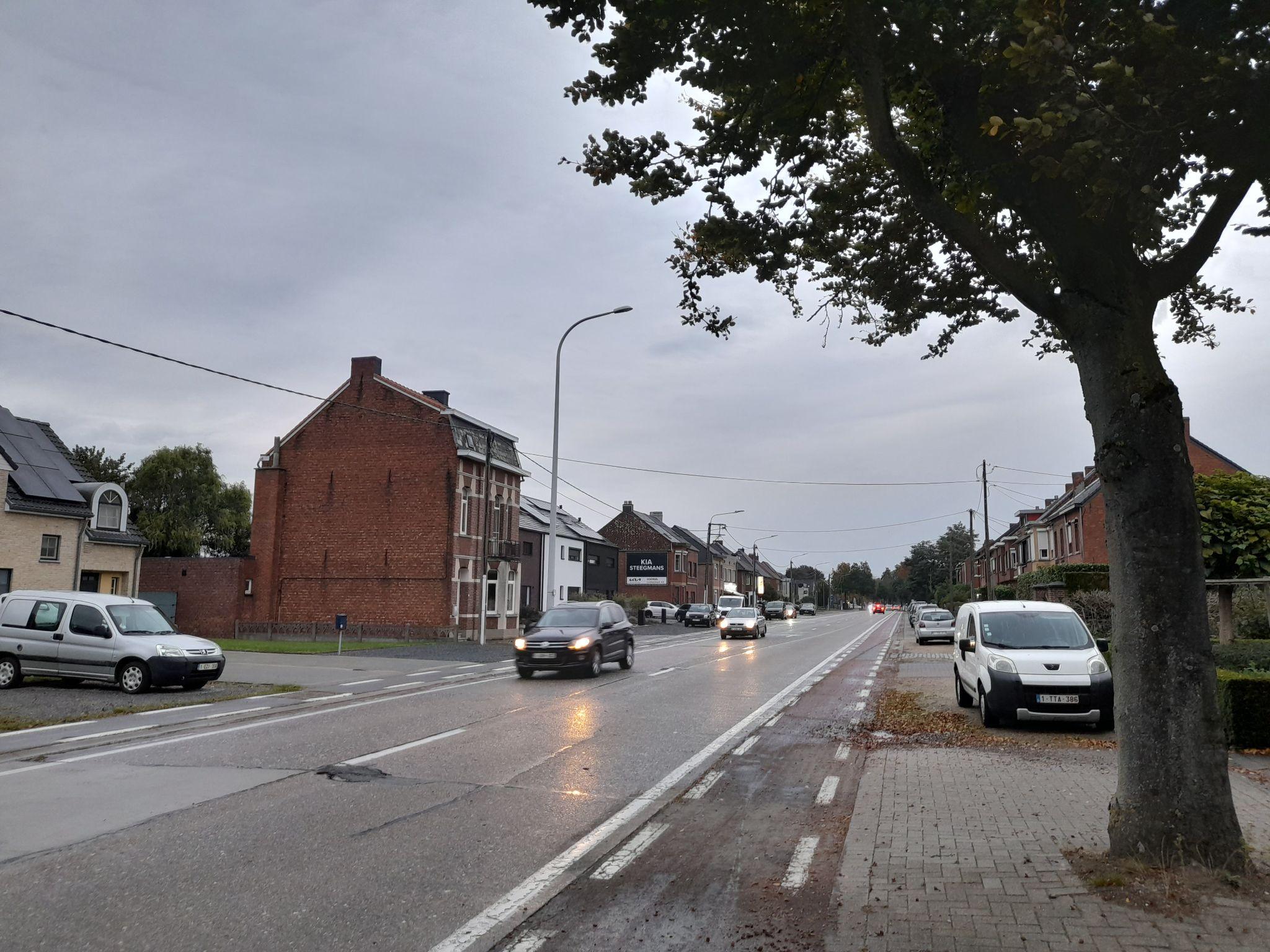 Bedankt!
Voorbereidende onderzoeken
Opmeting door landmeter: hoeveel ruimte hebben we? 
Grondonderzoeken: wat is de samenstelling en milieukwaliteit van de bodem? 
Kruispuntonderzoek: hoe bewegen de mensen zich vandaag?
Parkeeronderzoek: hoe en waar parkeert men? 
Nutsleidingenonderzoek: welke leidingen zitten er in de ondergrond?
© Arcadis 2023
25/10/23
11
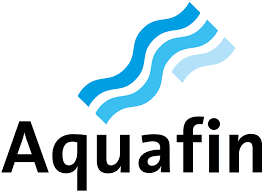 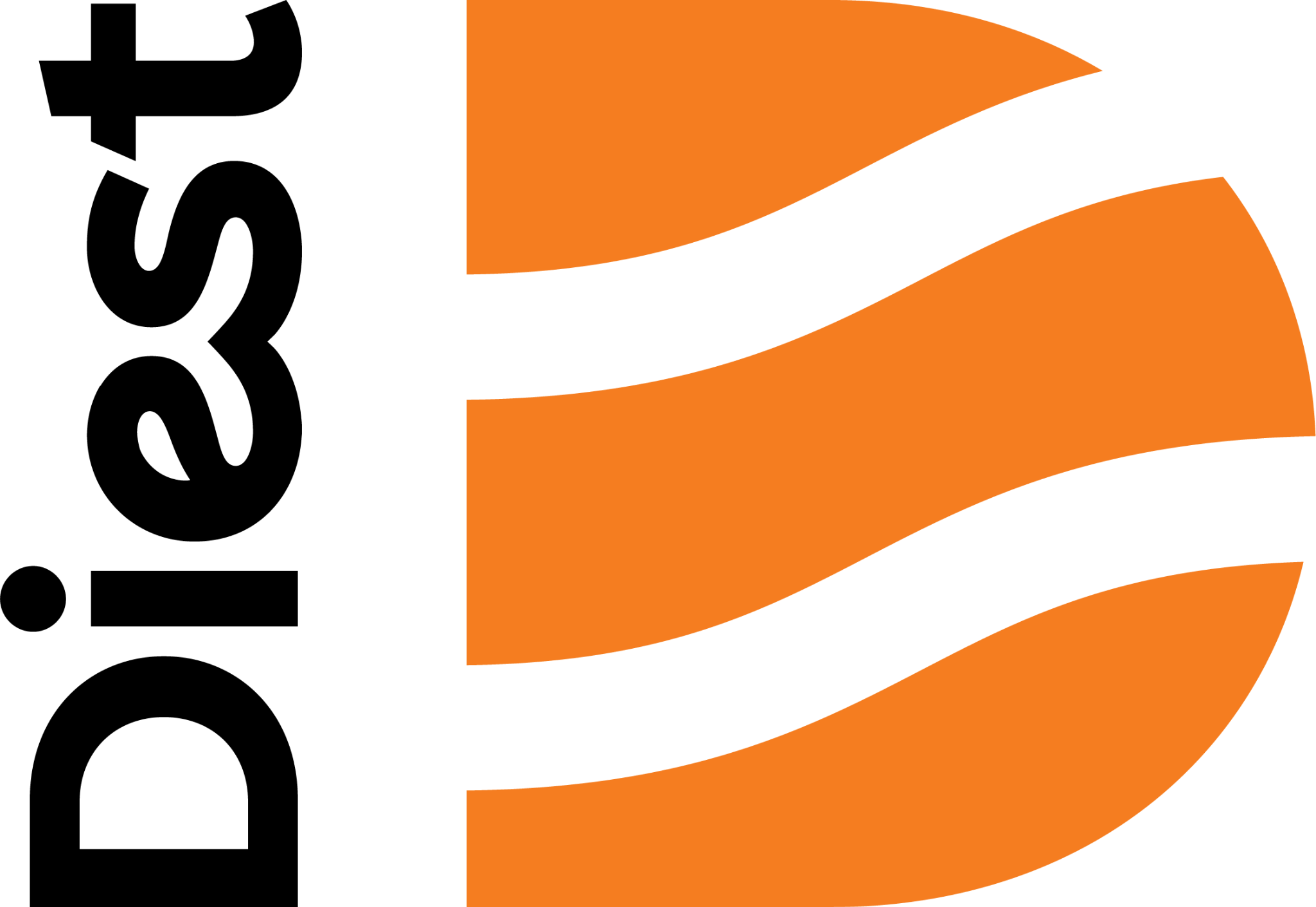 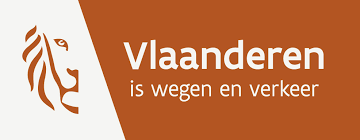 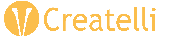 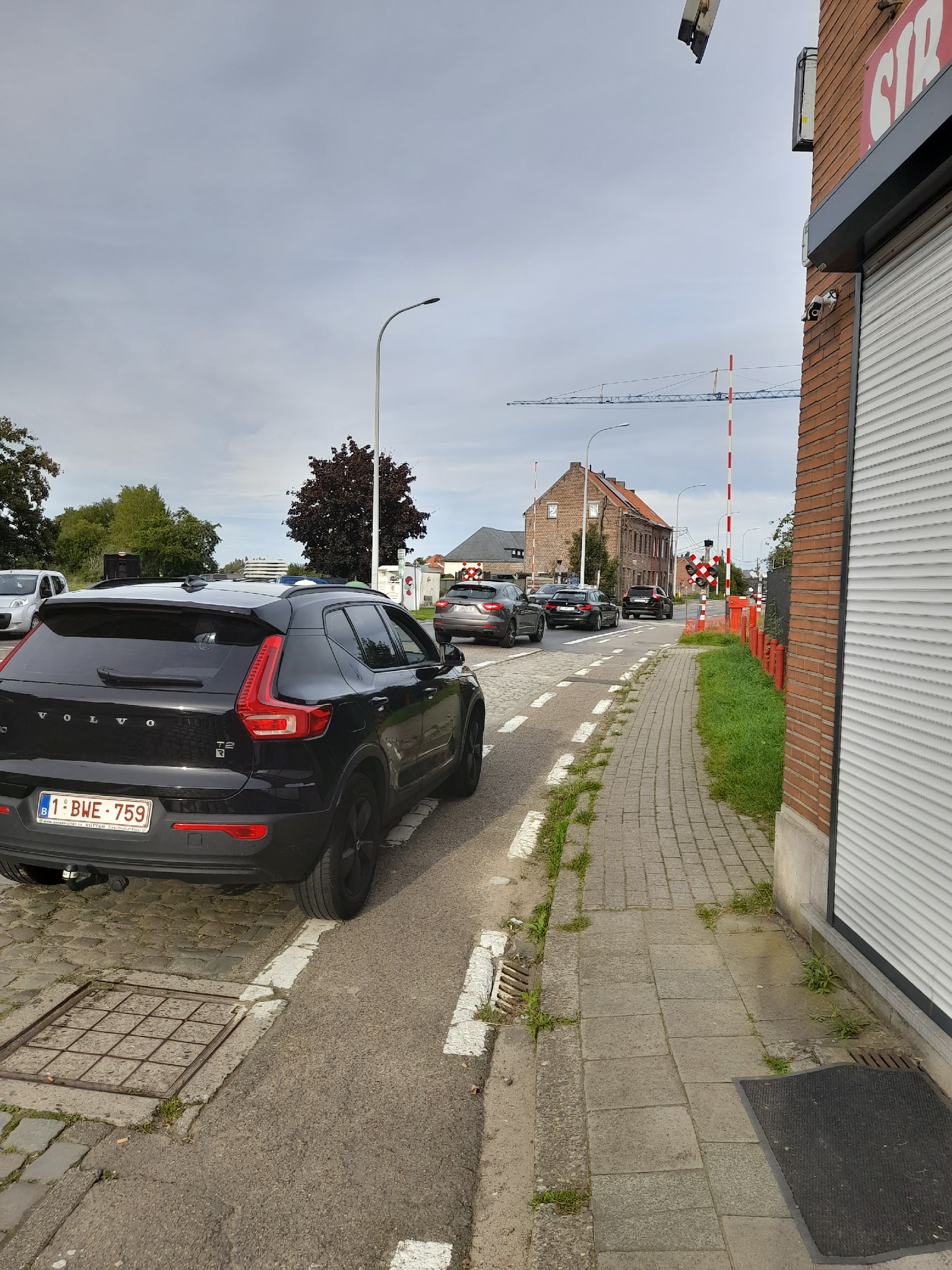 Herinrichting N29 Schoonaerde
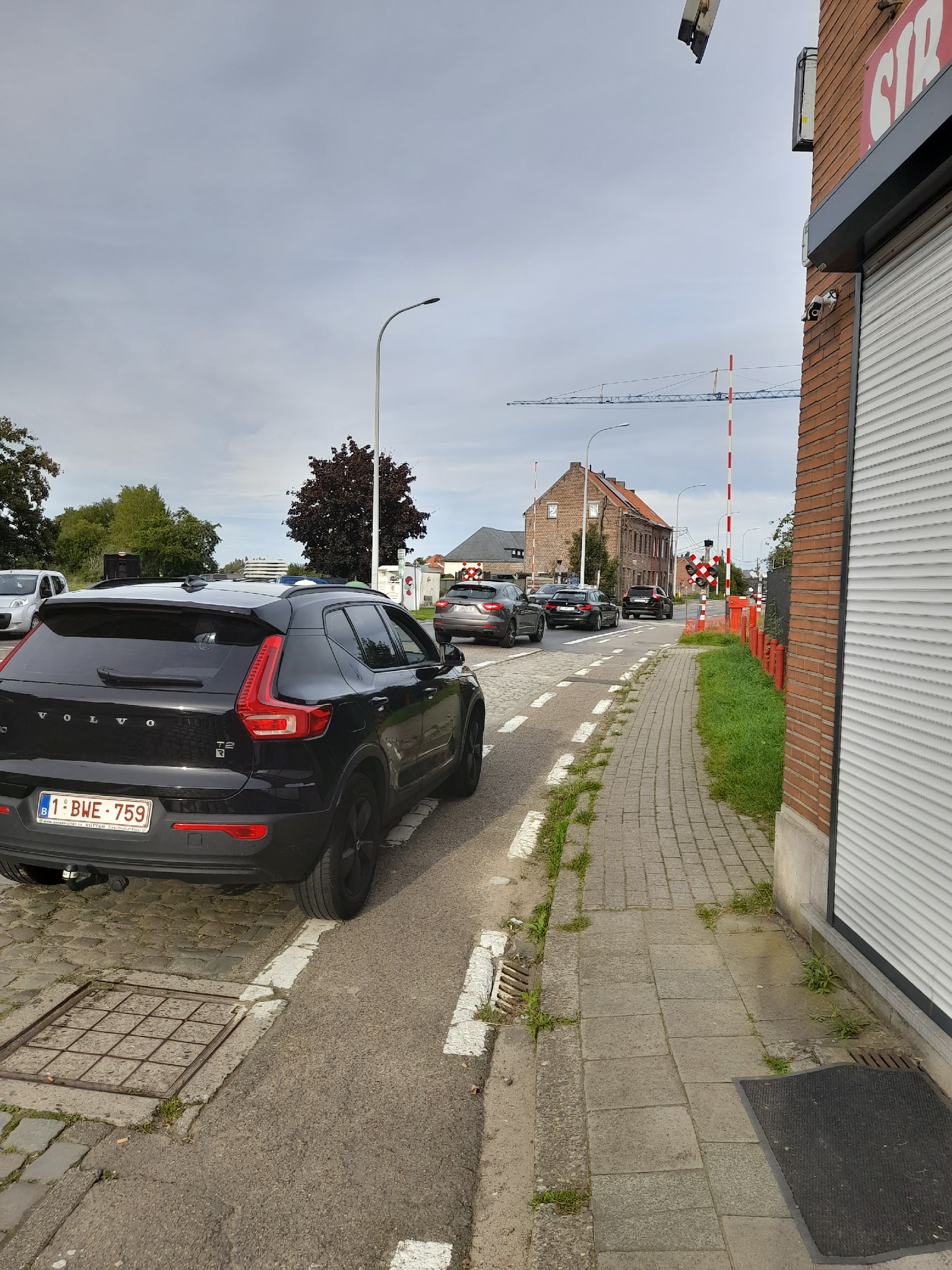 Regels tijdens het ontwerpen
Ontwerpprincipes: voetpaden
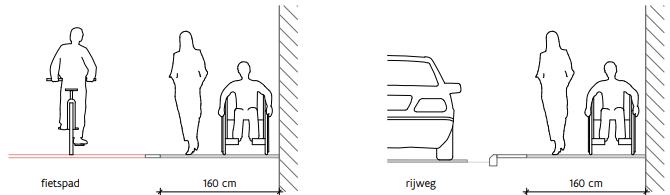 Standaard
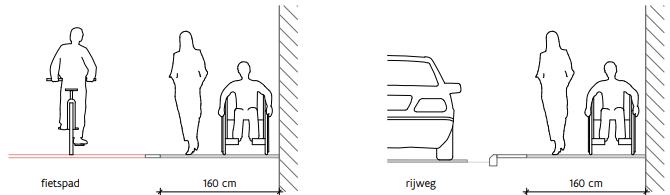 1,5 m
1,5 m
! Voorwaarden voor afwijkingen: 
Afwijken naar 1,2 m is mogelijk over lengte van max. 10 m EN nooit smaller dan 1 m.
Vademecum Voetgangersvoorzieningen
© Arcadis 2023
25/10/23
13
Ontwerpprincipes: fietspaden
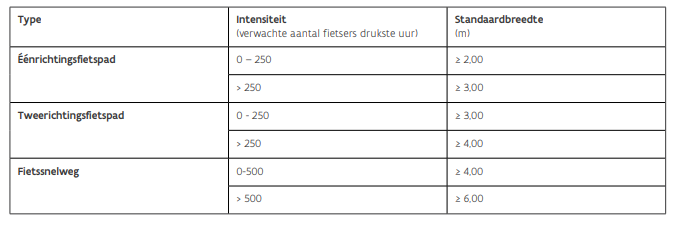 Vademecum Fietsvoorzieningen
© Arcadis 2023
25/10/23
14
Ontwerpprincipes: fietspaden
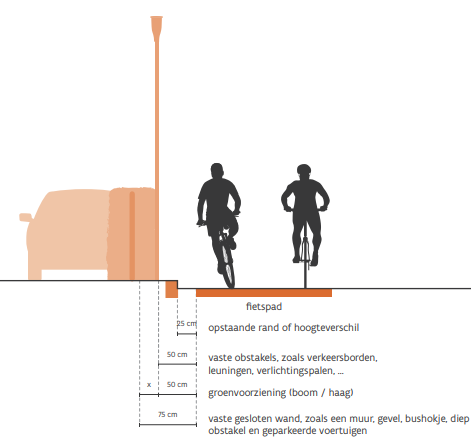 2 m
Vademecum Fietsvoorzieningen
© Arcadis 2023
25/10/23
15
Ontwerpprincipes: parkeerplaatsen
2 m
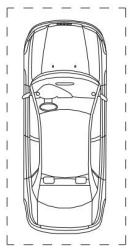 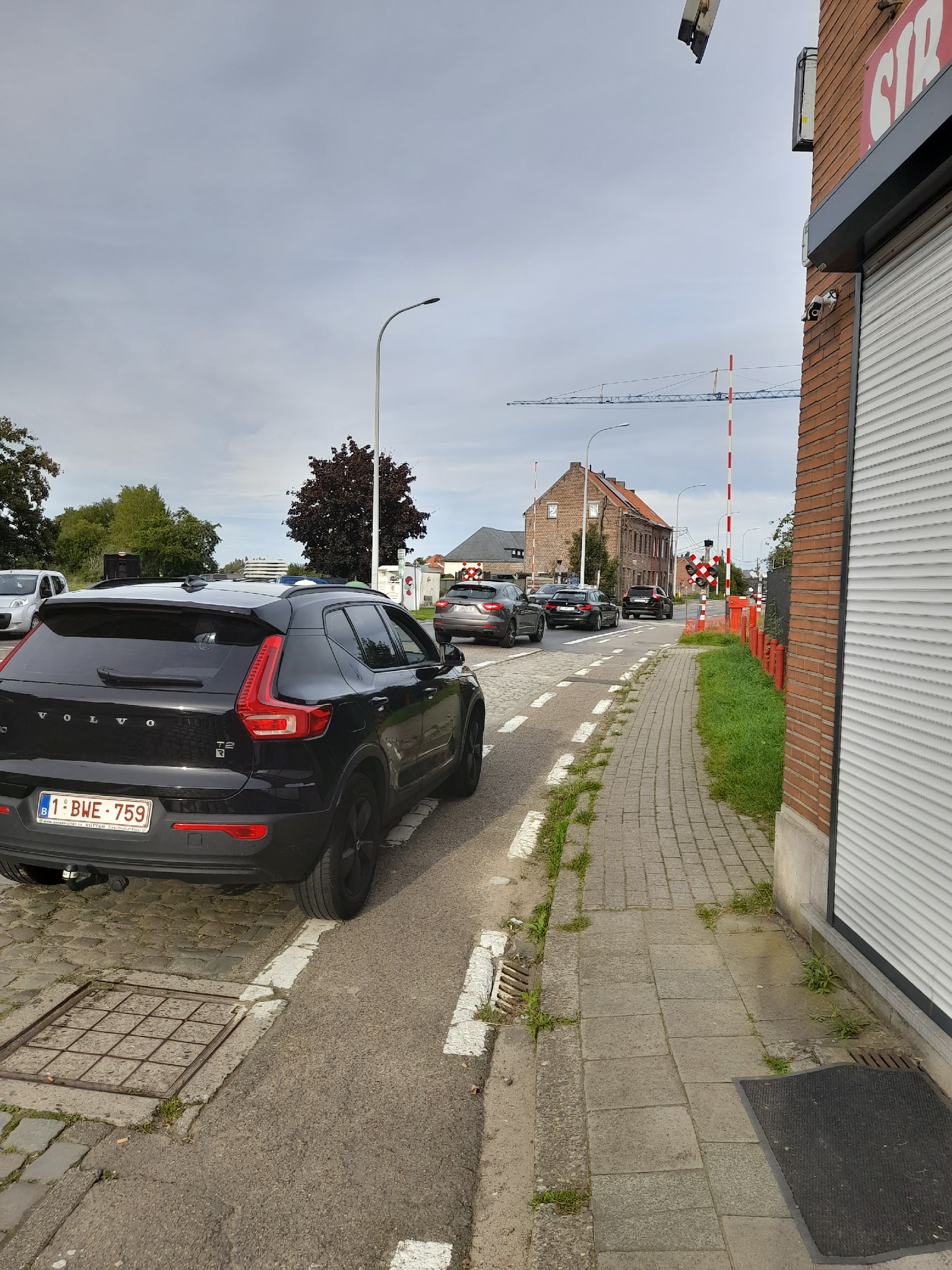 Vademecum 
Duurzaam parkeerbeleid
© Arcadis 2023
25/10/23
16
Ontwerpprincipes: rijweg
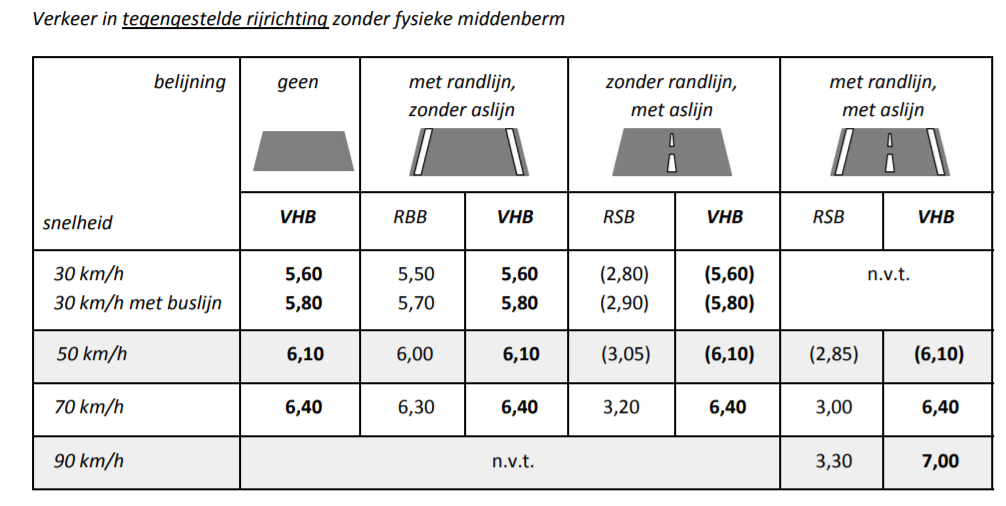 Extra randvoorwaarde:  vereist een vrije doorgang van 6 m
© Arcadis 2023
25/10/23
17
Ontwerpprincipes: totale nodige breedte
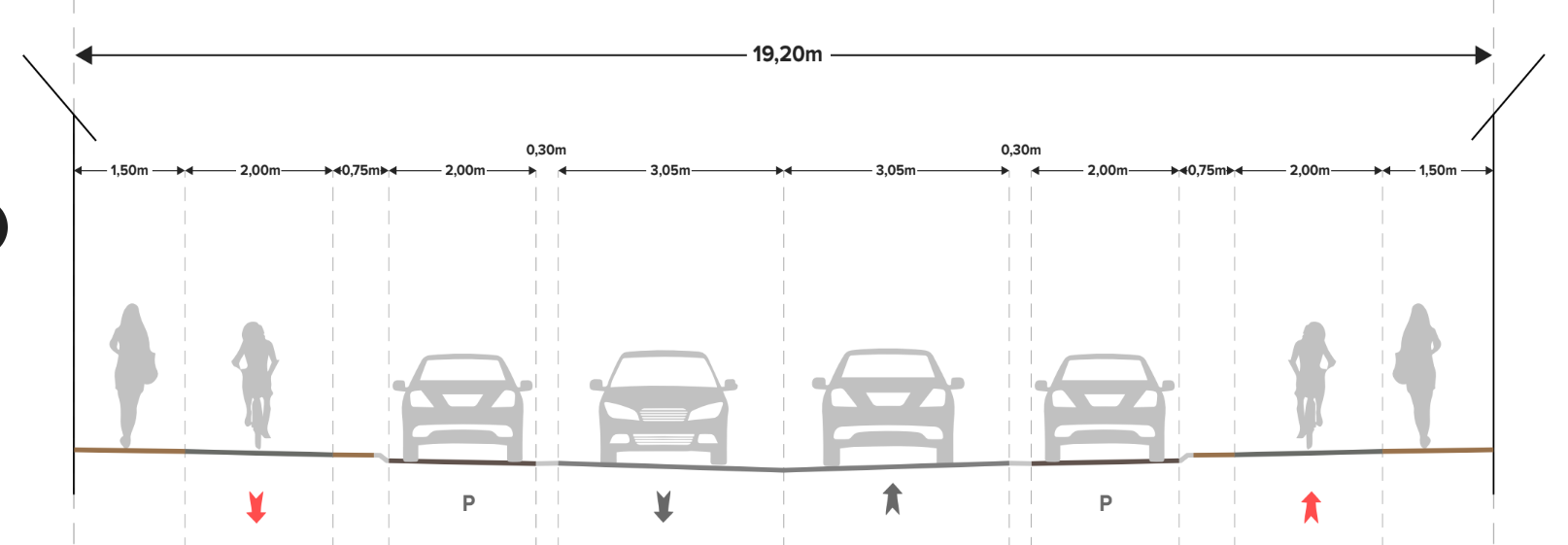 © Arcadis 2023
25/10/23
18
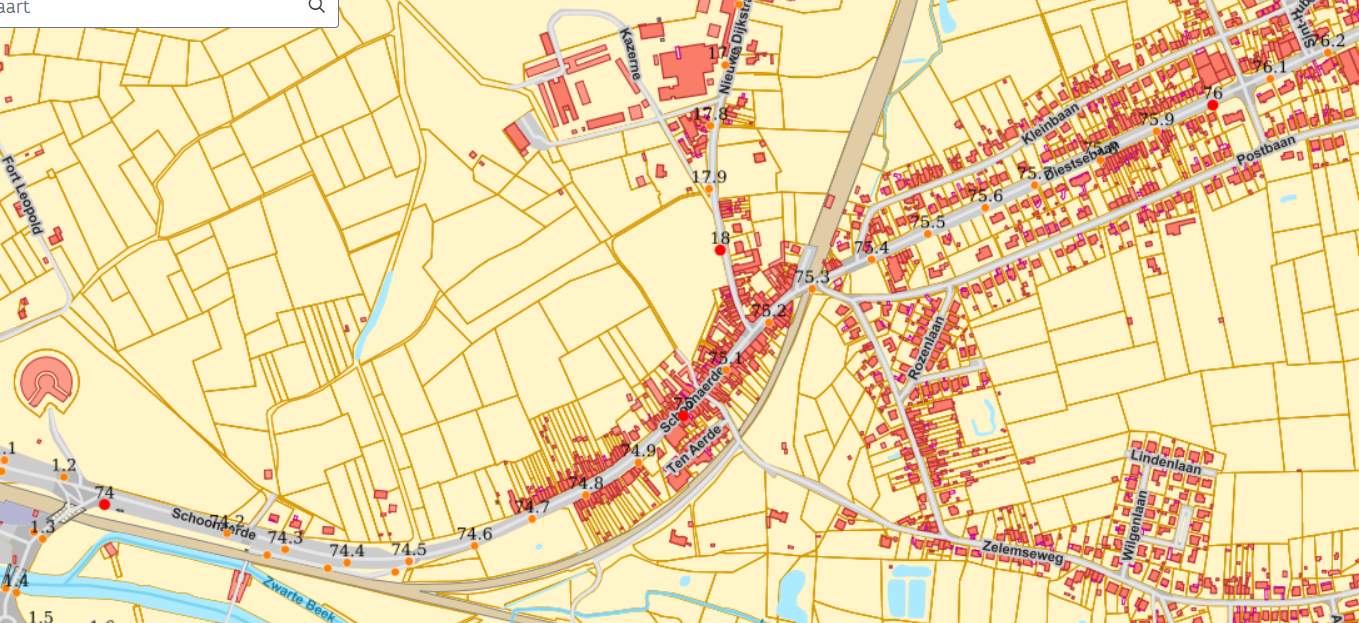 70 km/u zijde Diest
Voorstellen per zone voor herinrichting N29 en kruispunten
Bebouwde kom tot Kleinbaan
Zijstraat Schoonaerde
Resultaat parkeeronderzoek
Zijstraat Ten Aerde
Stationsplein
© Arcadis 2023
25/10/23
19
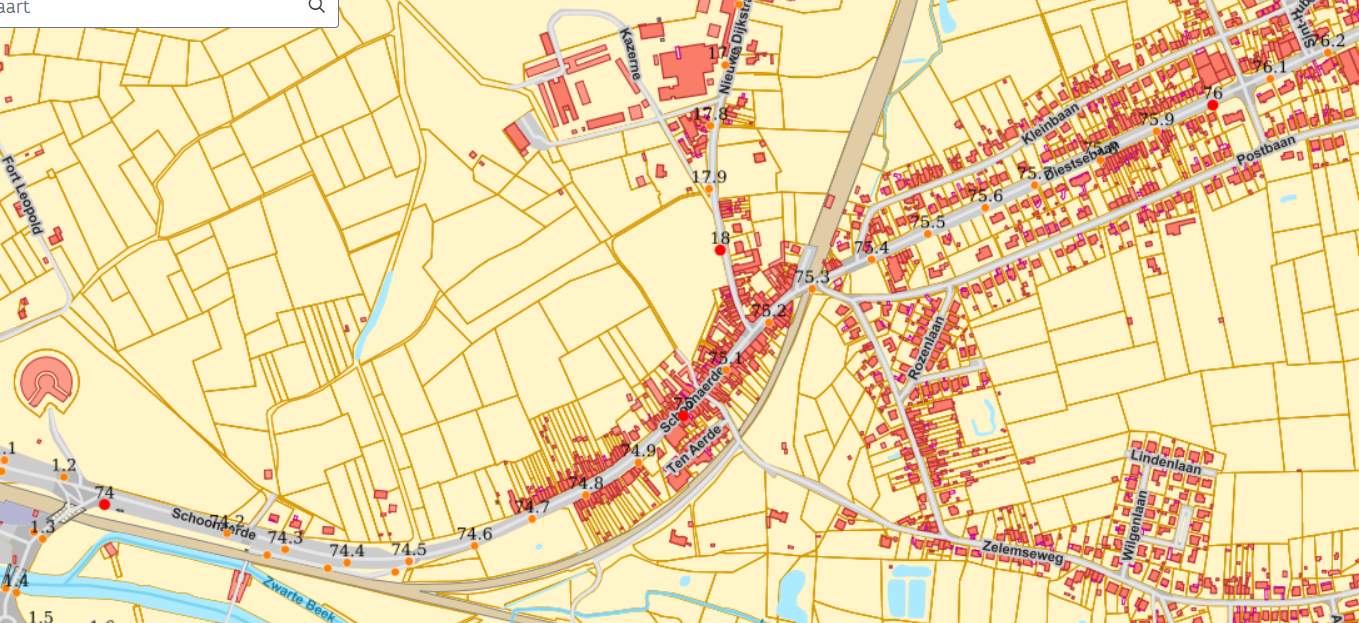 70 km/u zijde Diest
Voorstellen per zone voor herinrichting N29 en kruispunten
Bebouwde kom tot Kleinbaan
Zijstraat Schoonaerde
Resultaat bijkomende tellingen?
Zijstraat Ten Aerde
Stationsplein
© Arcadis 2023
25/10/23
20
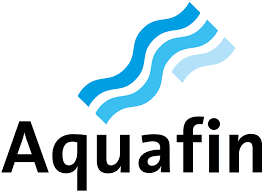 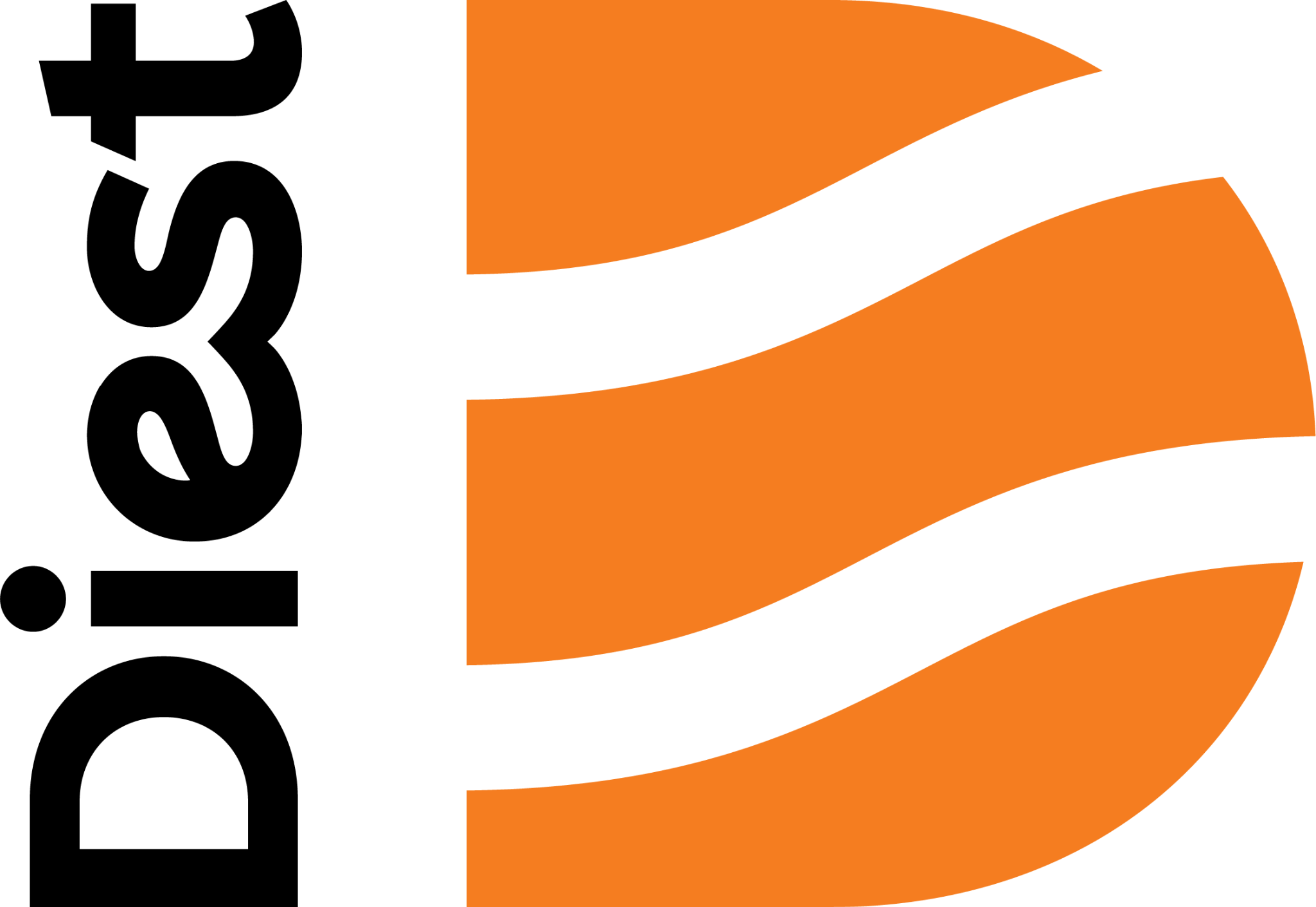 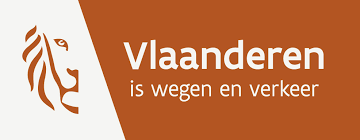 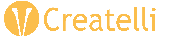 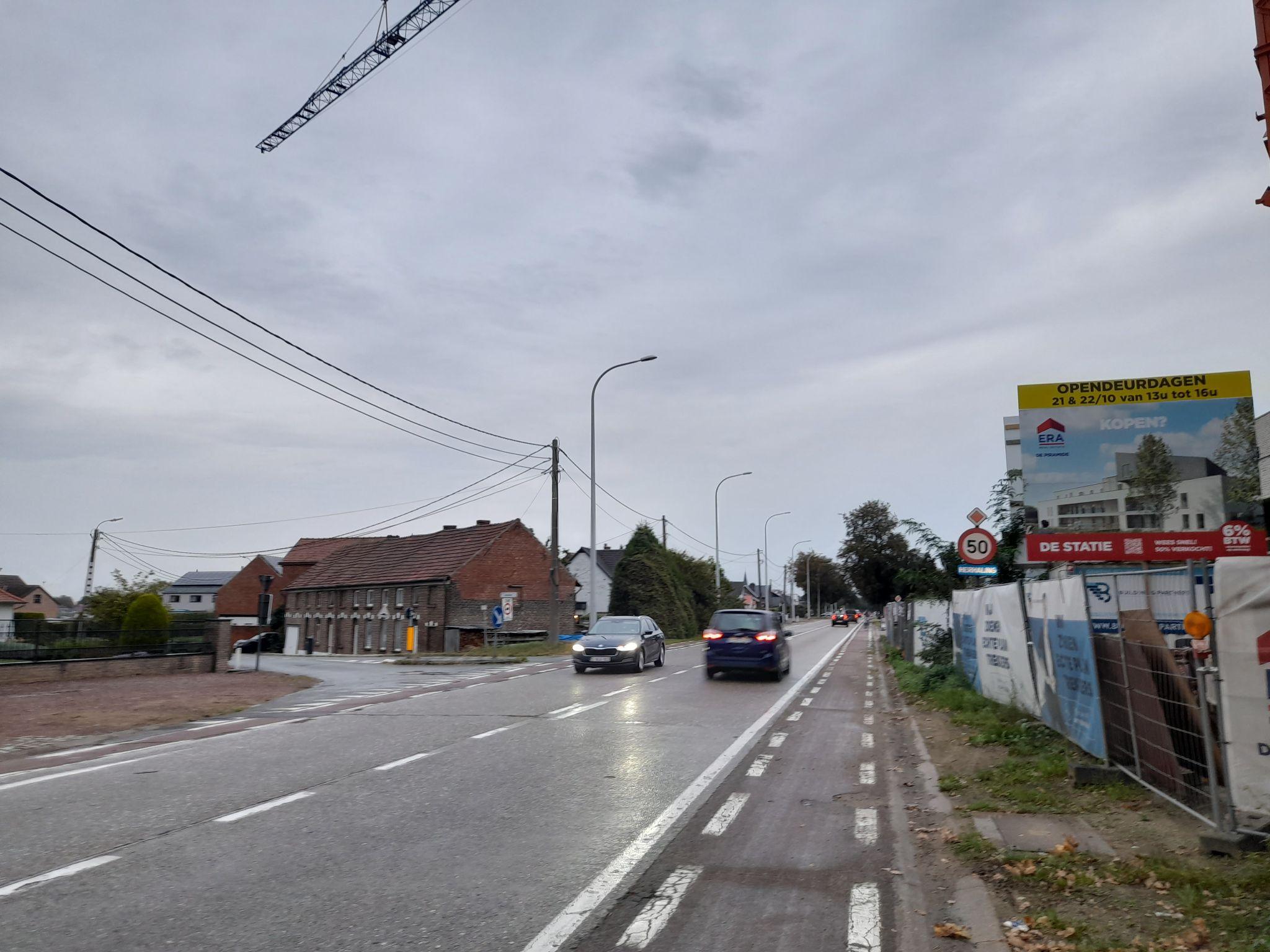 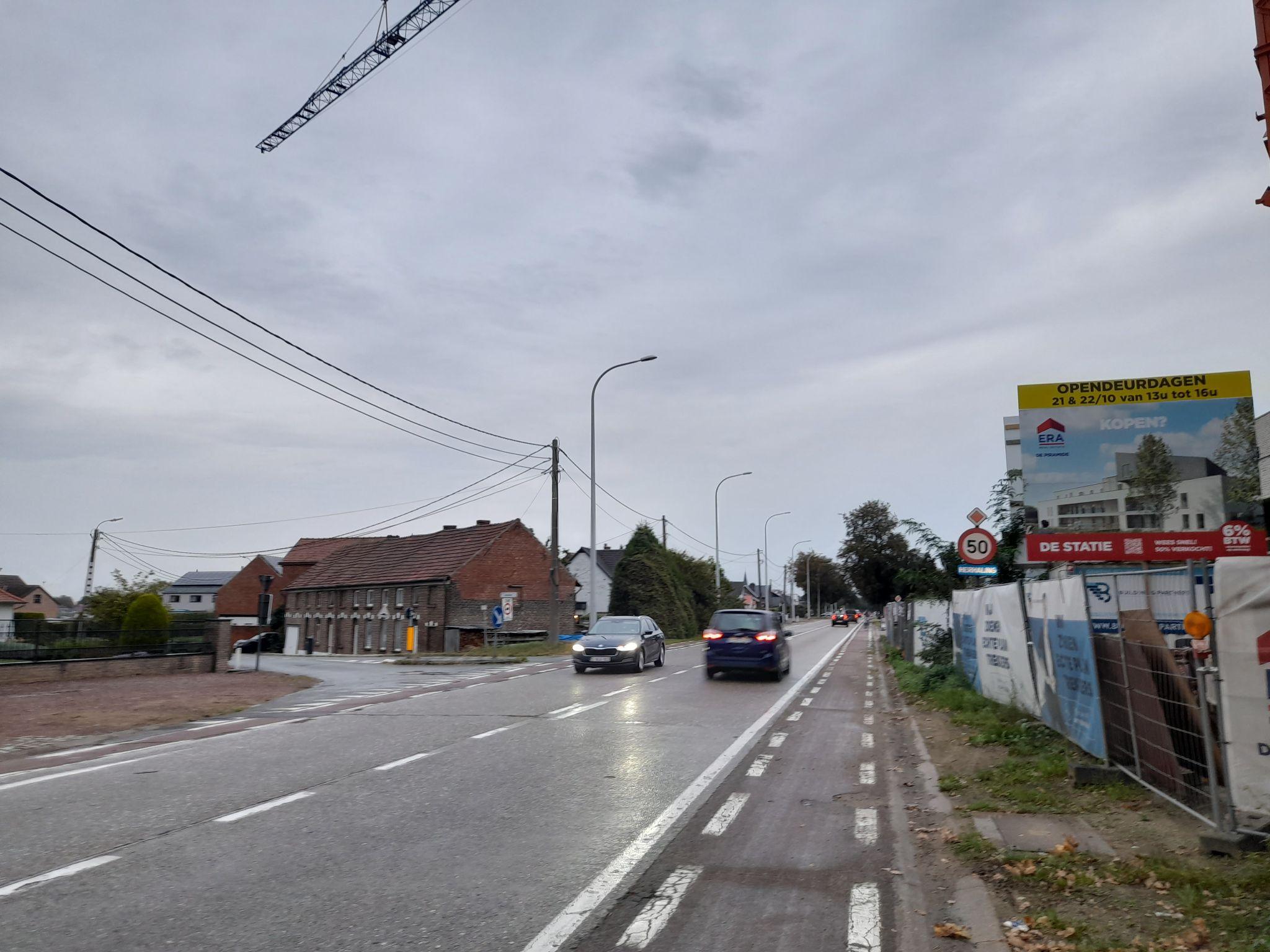 Herinrichting N29 Schoonaerde
Voorstellen herinrichting
Voorstellen per zone voor herinrichting N29 en kruispunten
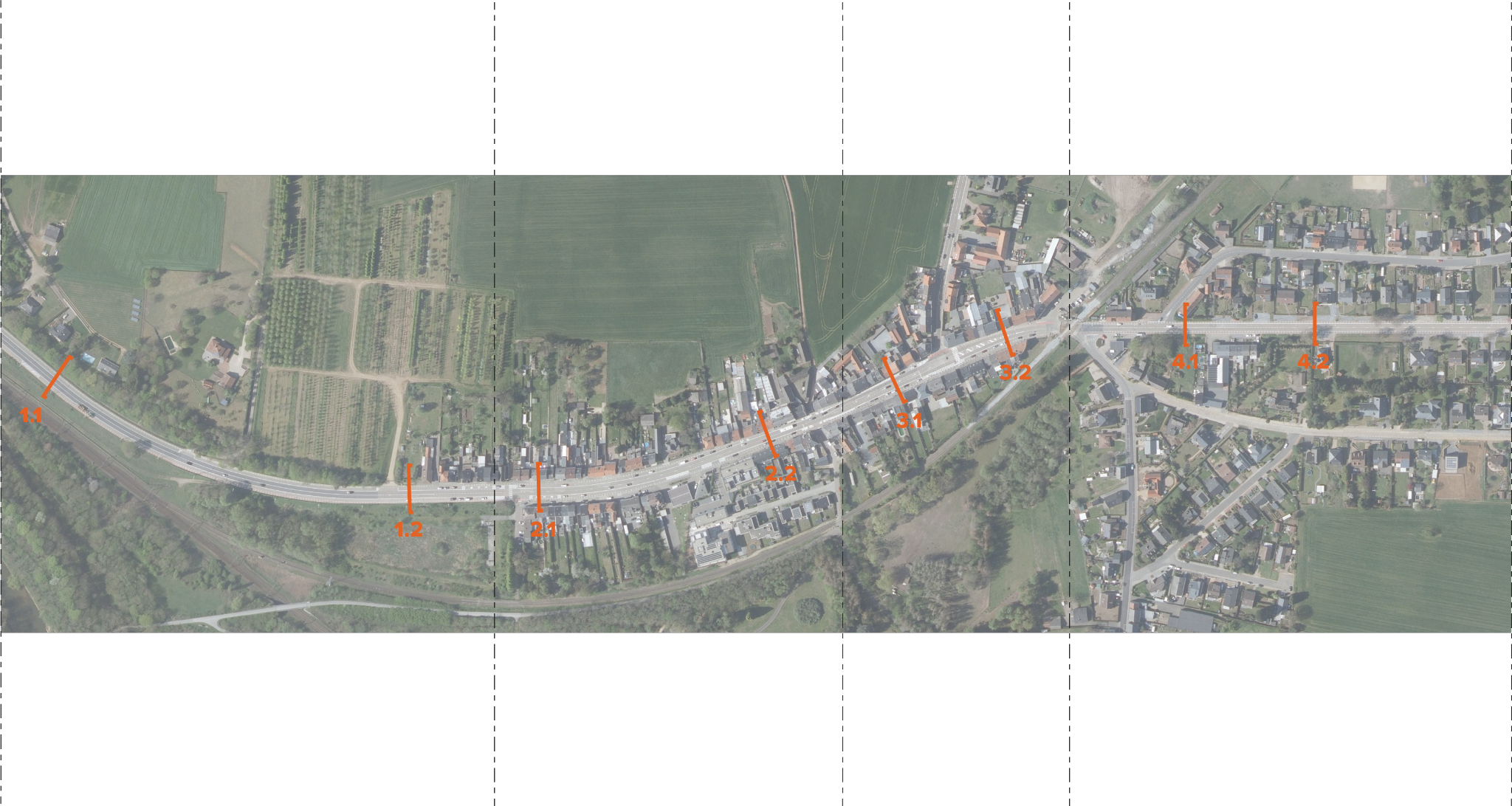 Zone 4
Zone 2
Zone 1
Zone 3
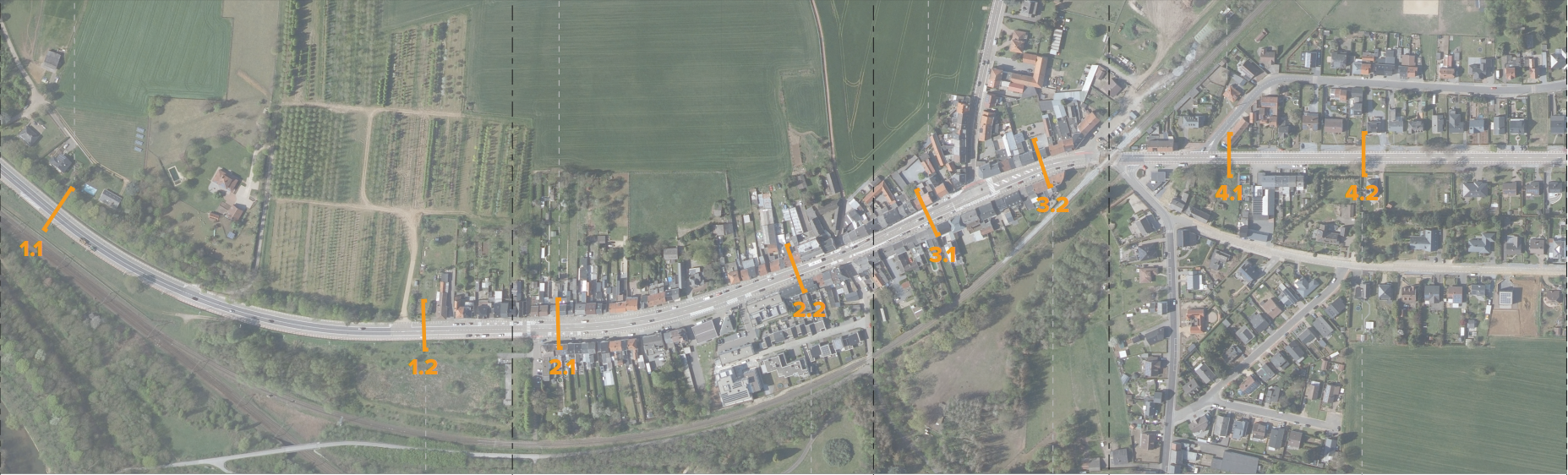 © Arcadis 2023
25/10/23
22
Voorstellen per zone voor herinrichting N29 en kruispunten
Zone 1: Fort Leopold – bebouwde kom
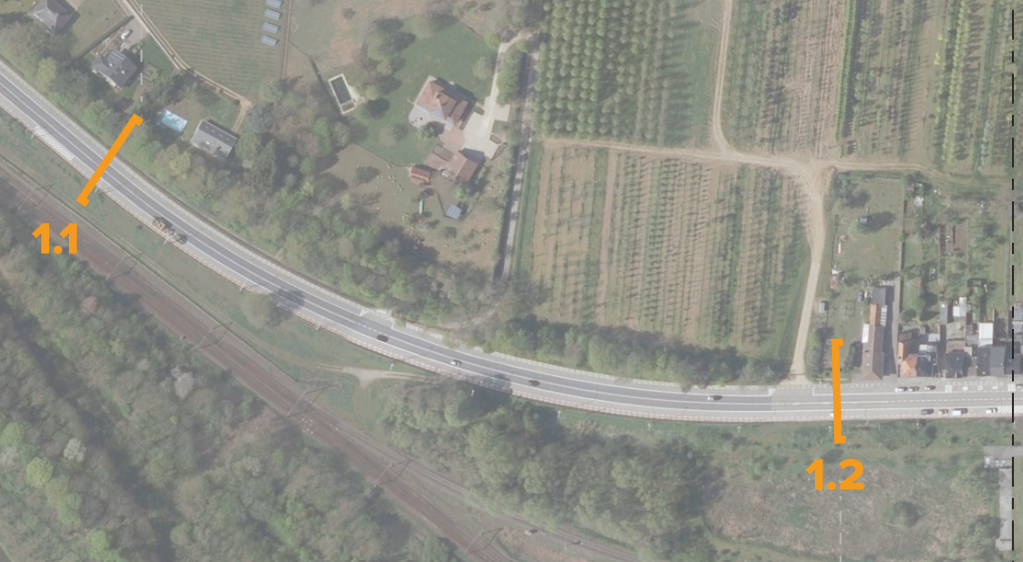 © Arcadis 2023
25/10/23
23
Voorstellen per zone voor herinrichting N29 en kruispunten
Profiel 1.1: beschikbare ruimte ca.19,5 meter
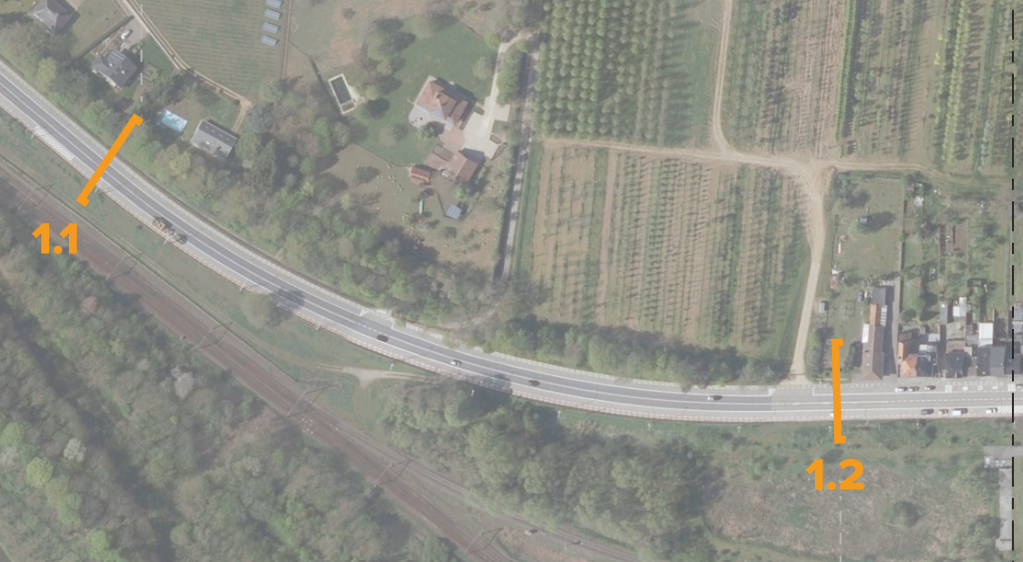 circa 19,5 m
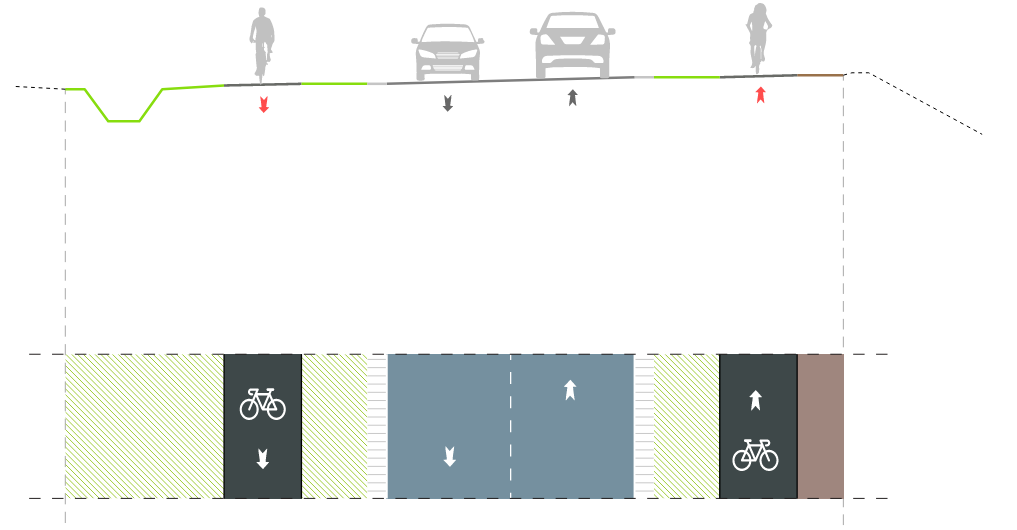 © Arcadis 2023
25/10/23
24
Voorstellen per zone voor herinrichting N29 en kruispunten
Profiel 1.2: Beschikbare ruimte ca. 21,5 meter
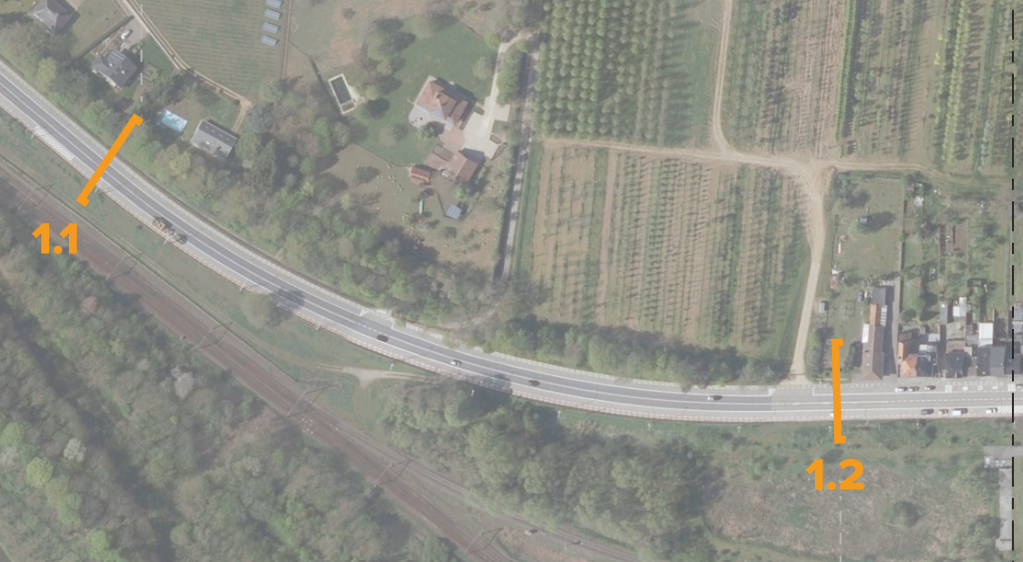 circa 21,5 m
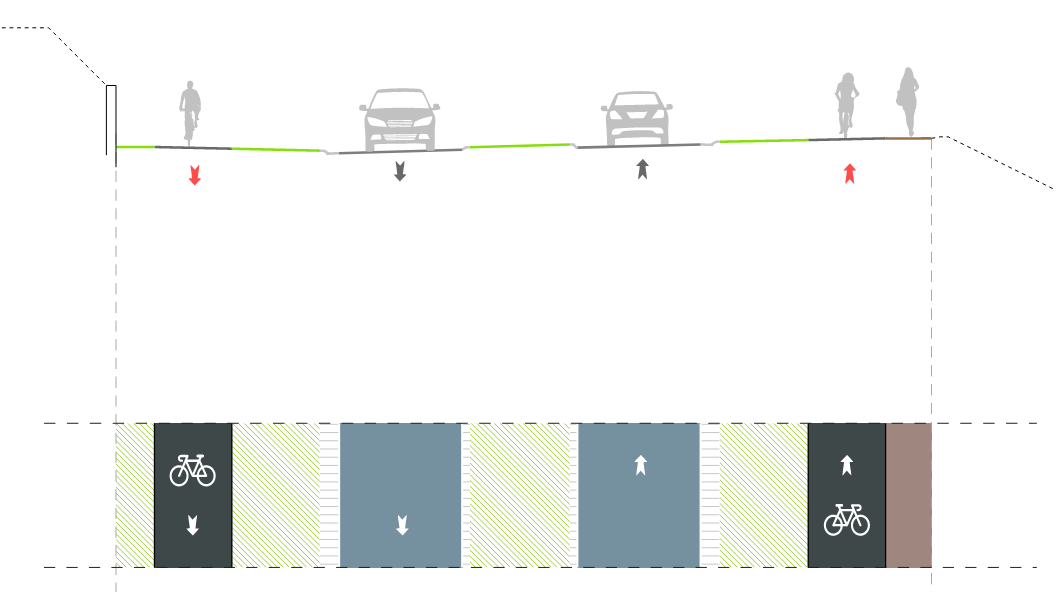 © Arcadis 2023
25/10/23
25
Voorstellen per zone voor herinrichting N29 en kruispunten
Zone 2: nr. 135 – nr. 42
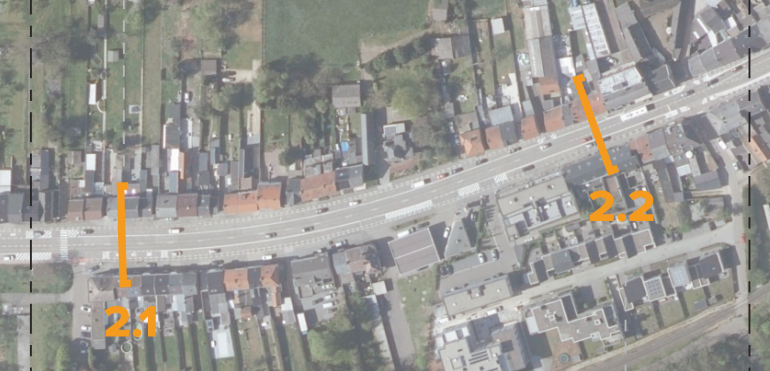 © Arcadis 2023
25/10/23
26
Voorstellen per zone voor herinrichting N29 en kruispunten
Profiel 2.1: beschikbare ruimte ca. 22,5 meter
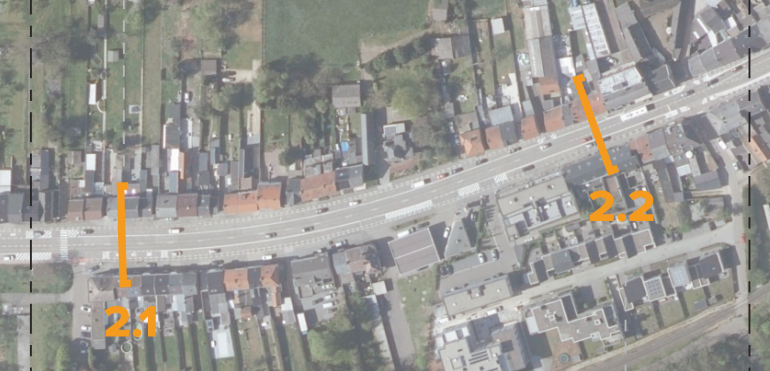 circa 22,5 m
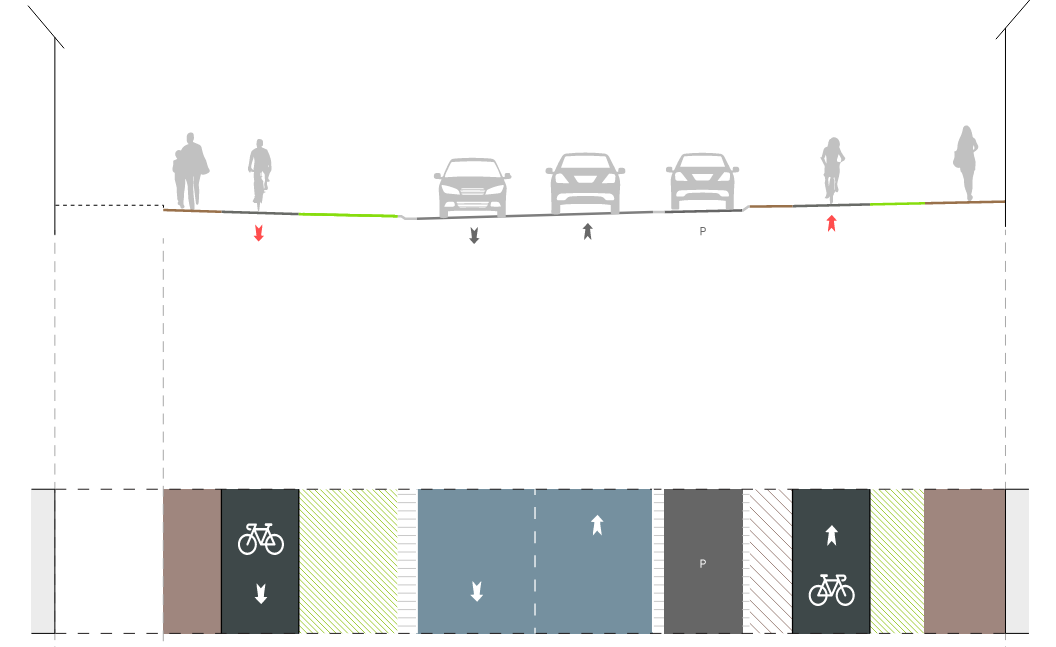 © Arcadis 2023
25/10/23
27
Voorstellen per zone voor herinrichting N29 en kruispunten
Profiel 2.2: beschikbare ruimte ca. 16,5 meter
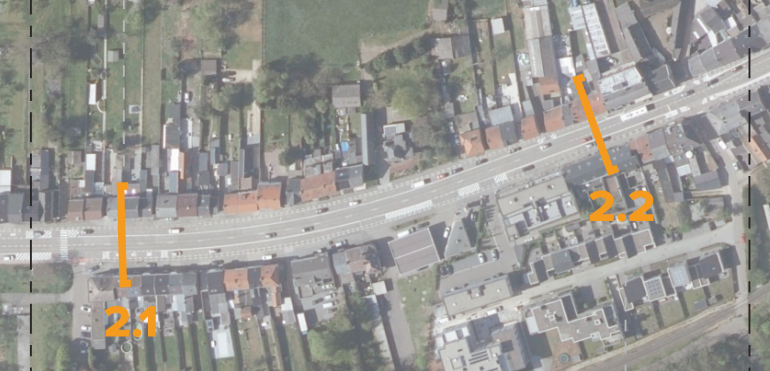 circa 16,5 m
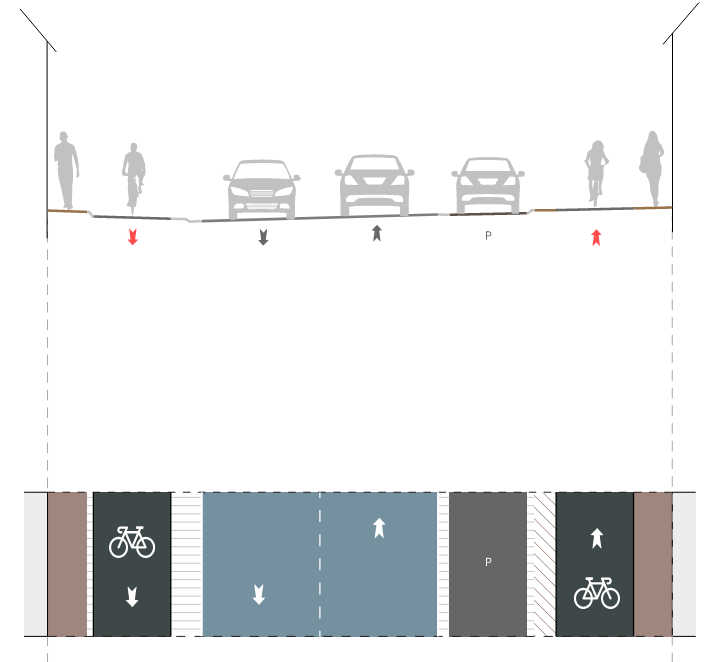 © Arcadis 2023
25/10/23
28
Voorstellen per zone voor herinrichting N29 en kruispunten
Kruispunt: Fietsoversteek Wijerstraat
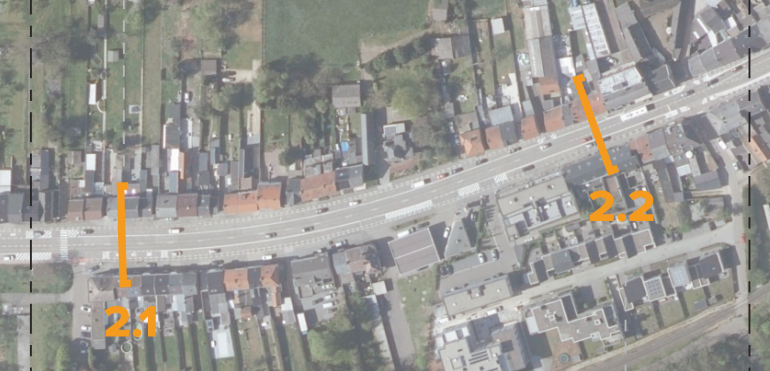 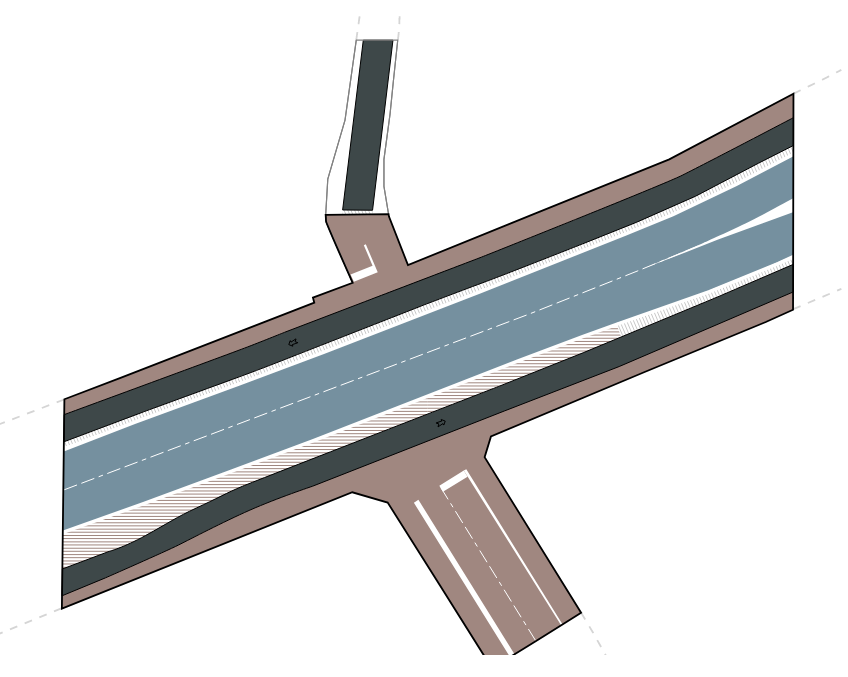 © Arcadis 2023
25/10/23
29
Voorstellen per zone voor herinrichting N29 en kruispunten
Zone 3: nr. 42 – spoorweg
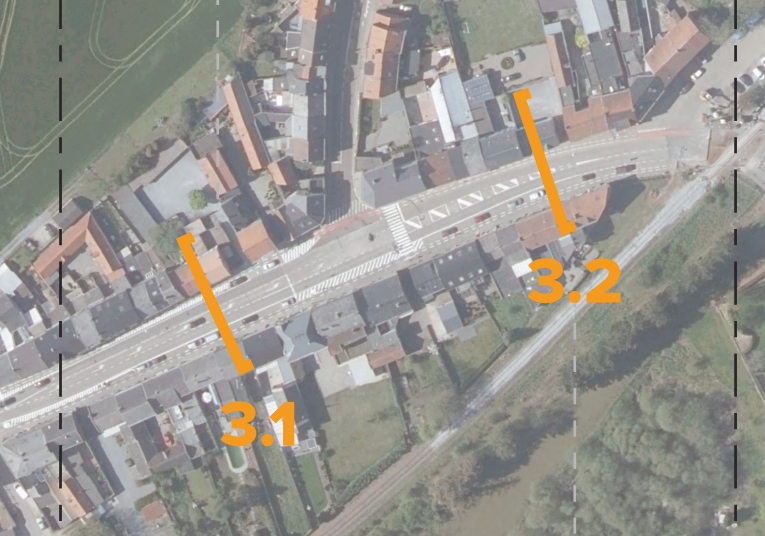 © Arcadis 2023
25/10/23
30
Voorstellen per zone voor herinrichting N29 en kruispunten
Profiel 3.1: beschikbare ruimte ca. 19 meter
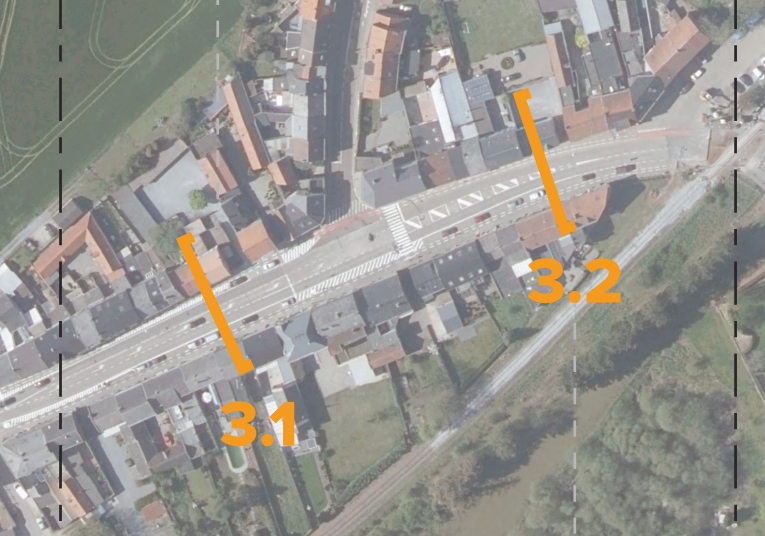 circa 19 m
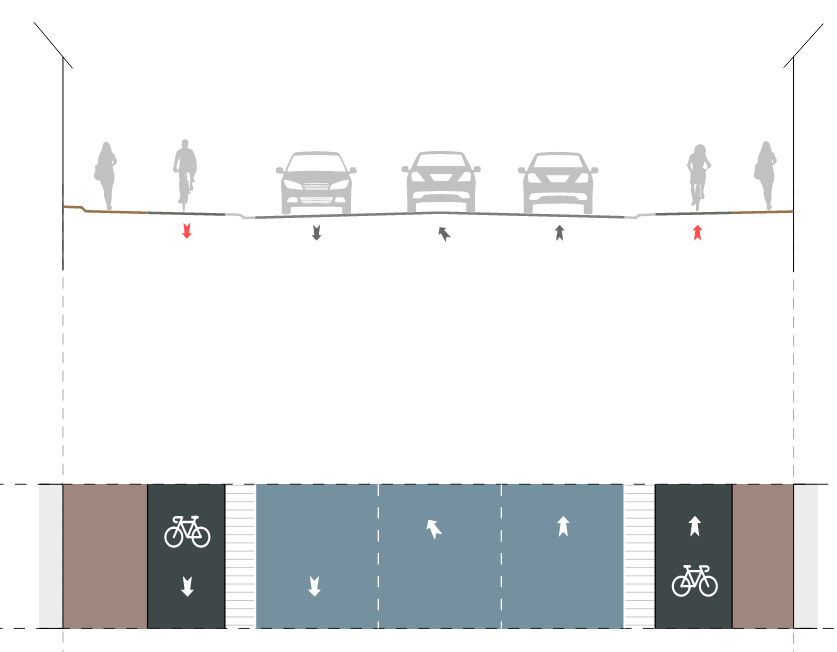 © Arcadis 2023
25/10/23
31
Voorstellen per zone voor herinrichting N29 en kruispunten
Kruispunt – Nieuwe Dijkstraat
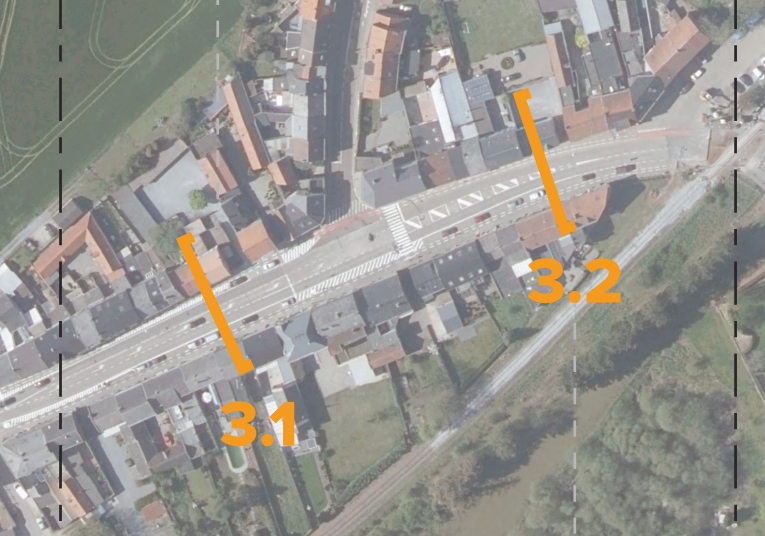 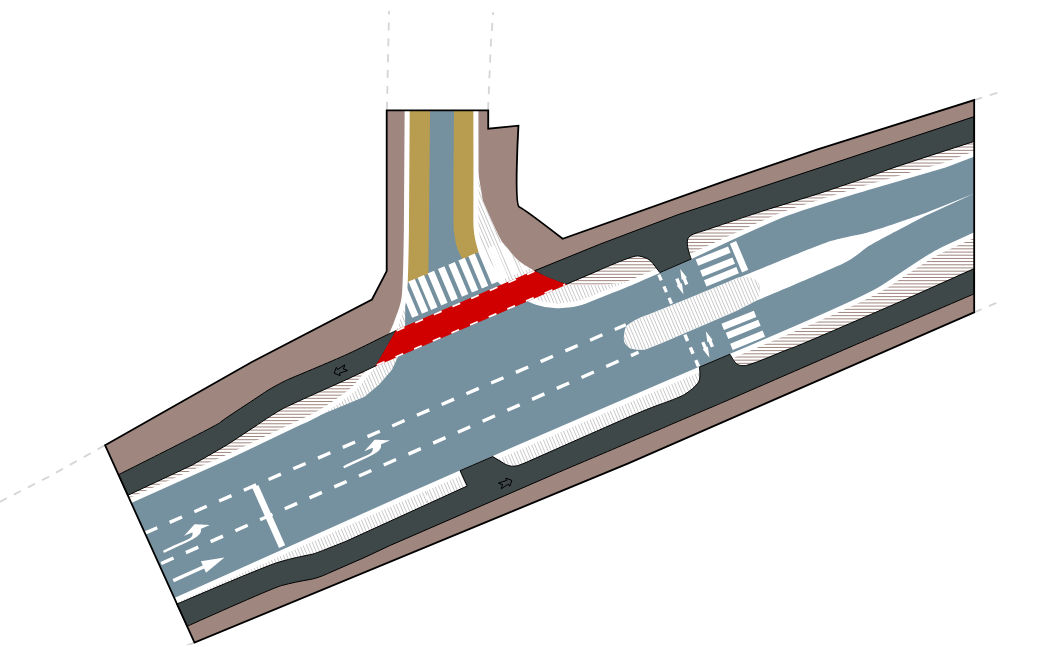 © Arcadis 2023
25/10/23
32
Voorstellen per zone voor herinrichting N29 en kruispunten
Profiel 3.2: beschikbare ruimte ca. 16,5 meter
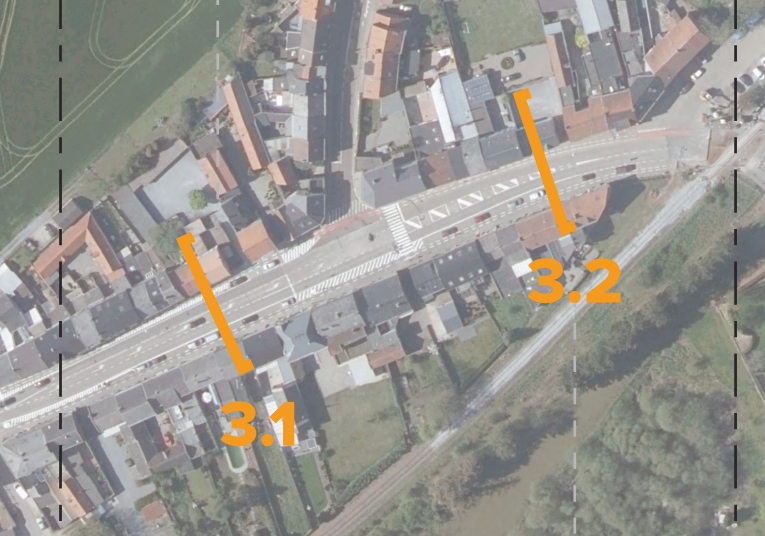 circa 16,5 m
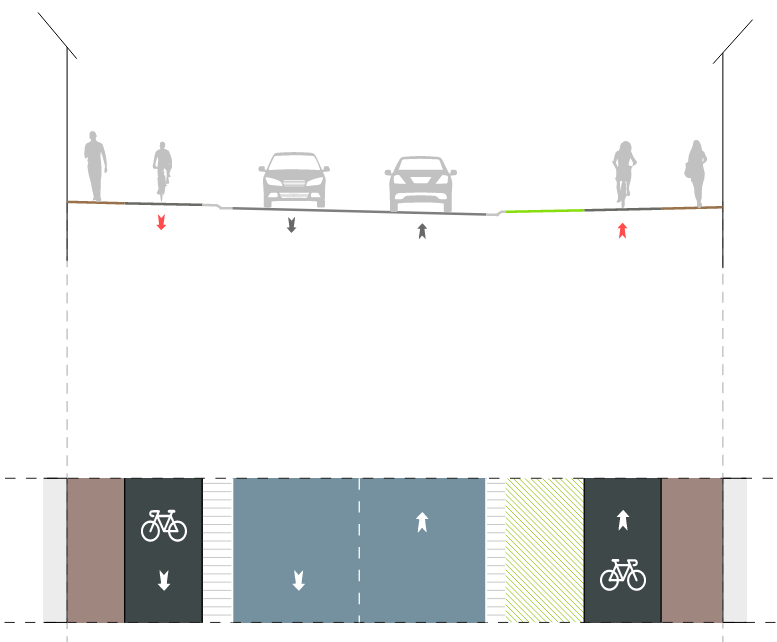 © Arcadis 2023
25/10/23
33
Voorstellen per zone voor herinrichting N29 en kruispunten
Zone 4: spoorweg - Postbaan
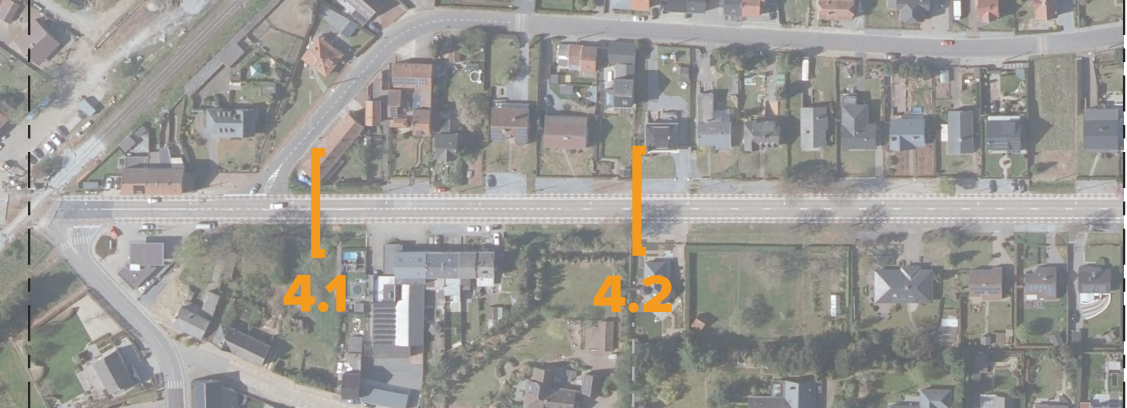 © Arcadis 2023
25/10/23
34
Voorstellen per zone voor herinrichting N29 en kruispunten
Kruispunt – Zelemseweg/Kleinbaan
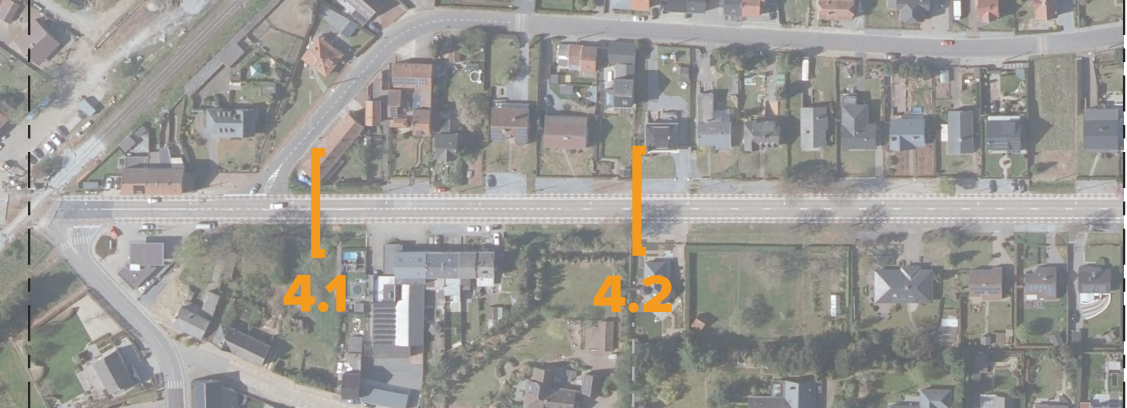 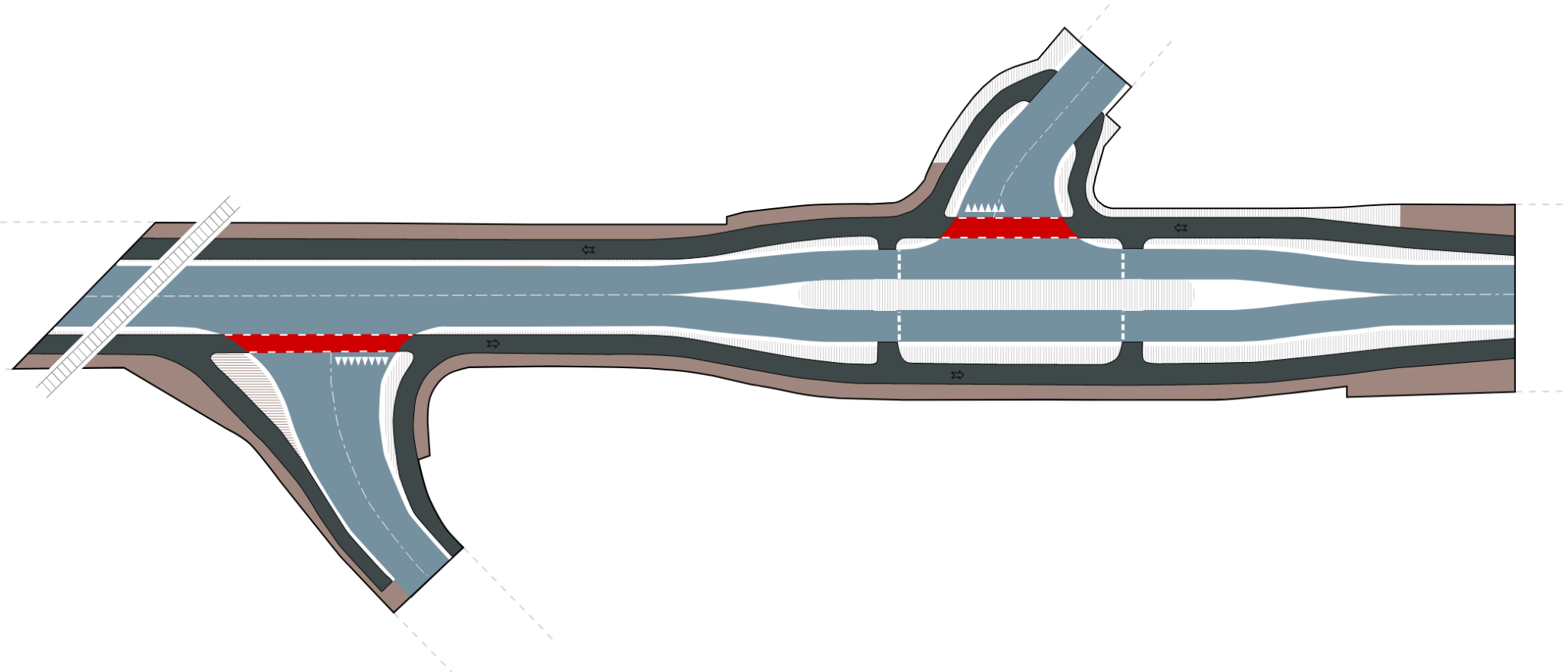 © Arcadis 2023
25/10/23
35
Voorstellen per zone voor herinrichting N29 en kruispunten
zone 4: spoorweg - Postbaan
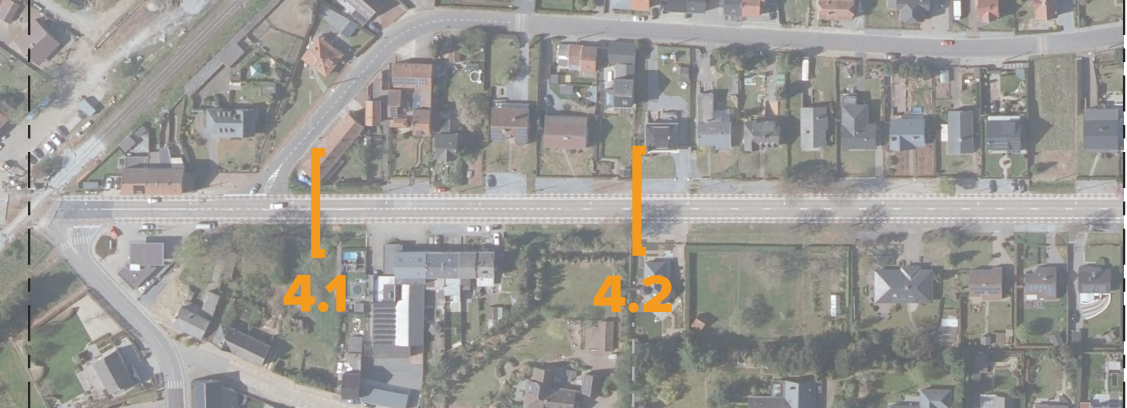 © Arcadis 2023
25/10/23
36
Voorstellen per zone voor herinrichting N29 en kruispunten
Profiel 4.1 : beschikbare ruimte ca. 19,5 meter
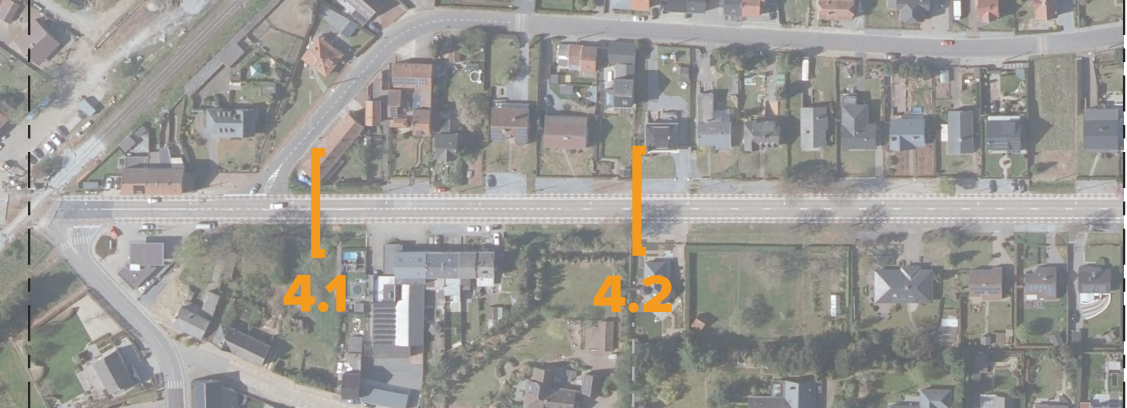 circa 20,3 m
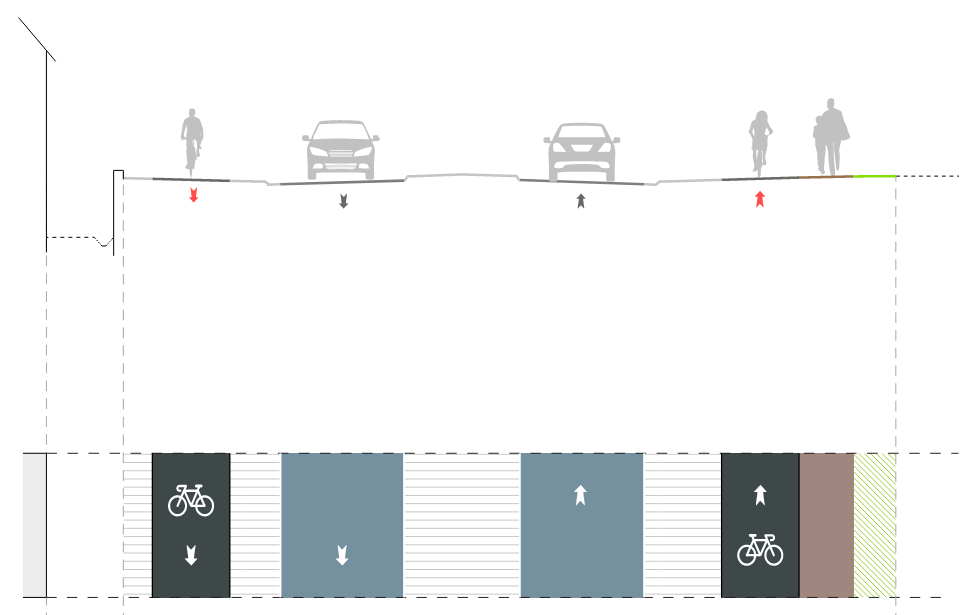 © Arcadis 2023
25/10/23
37
Voorstellen per zone voor herinrichting N29 en kruispunten
Profiel 4.2 : beschikbare ruimte ca. 23 m
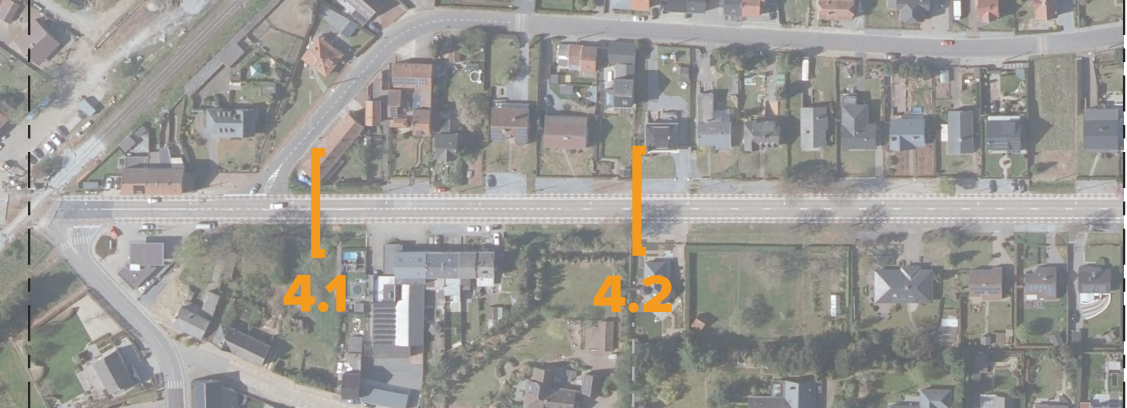 circa 23 m
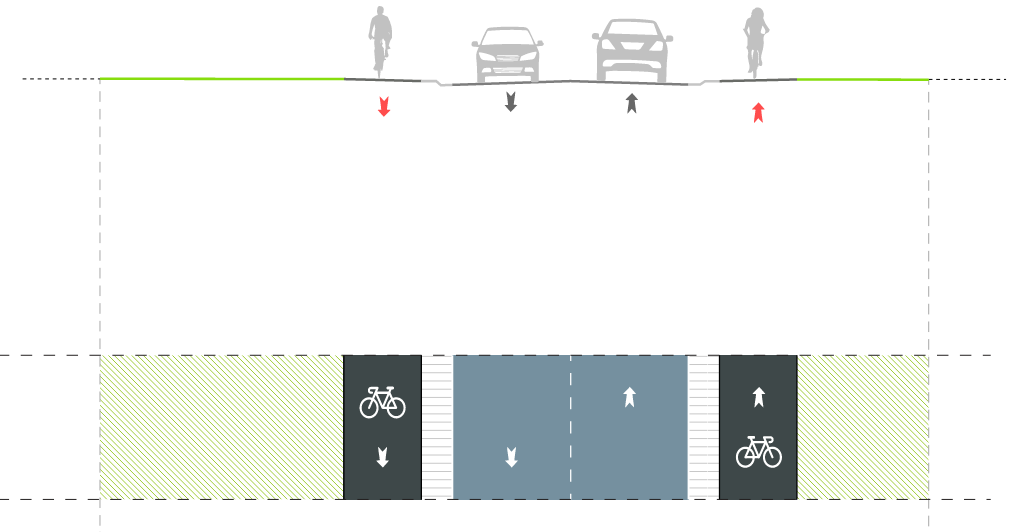 © Arcadis 2023
25/10/23
38
Projectverloop (timing onder voorbehoud)
NU
Streefdoel 2024
Streefdoel 2025/2026
2023-2024
2023-2024
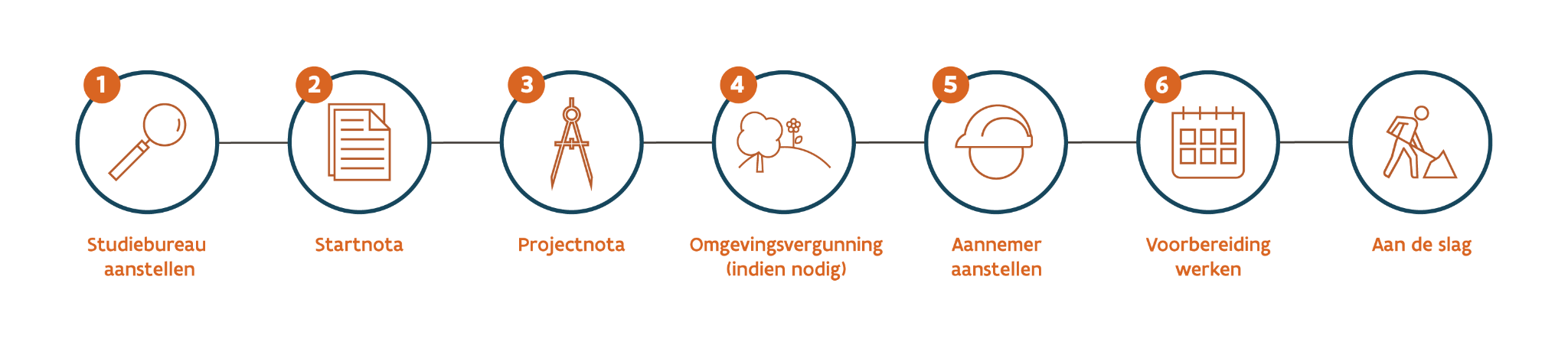 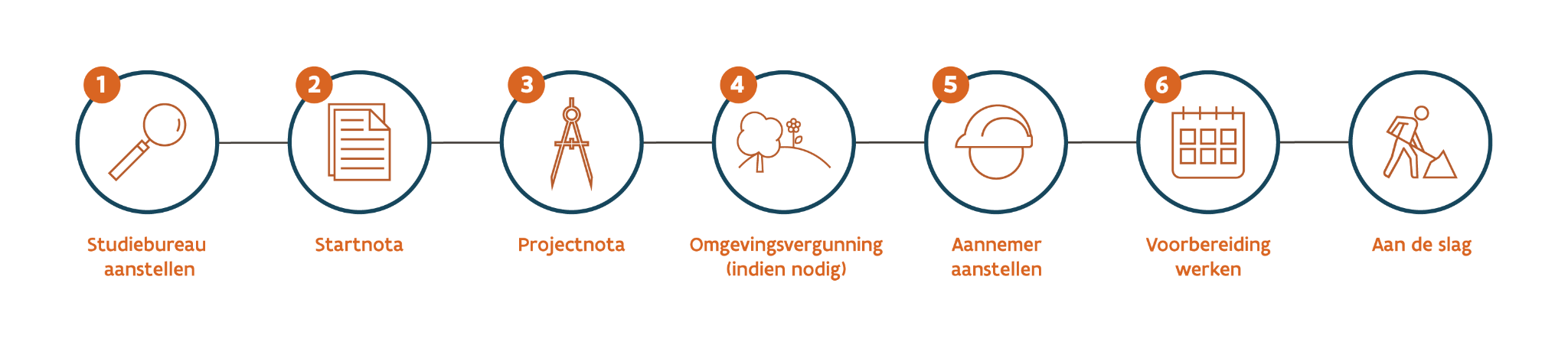 = regels bij 
het ontwerpen
= technischer 
ontwerp
Voorontwerp wegenis 
→ goedkeuring instanties: begin 2024
Voorontwerp riolering 
→ goedkeuring Vlaamse Milieumaatschappij: 2024
© Arcadis 2023
25/10/23
39
Projectverloop (timing onder voorbehoud)
Later
NU
Streefdoel 2024
Streefdoel 2025/2026
2023-2024
2023-2024
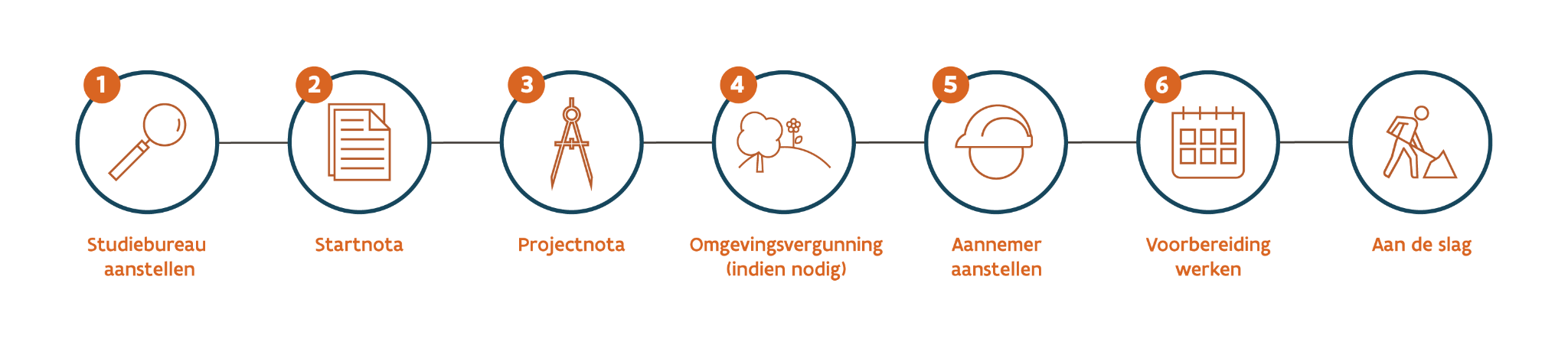 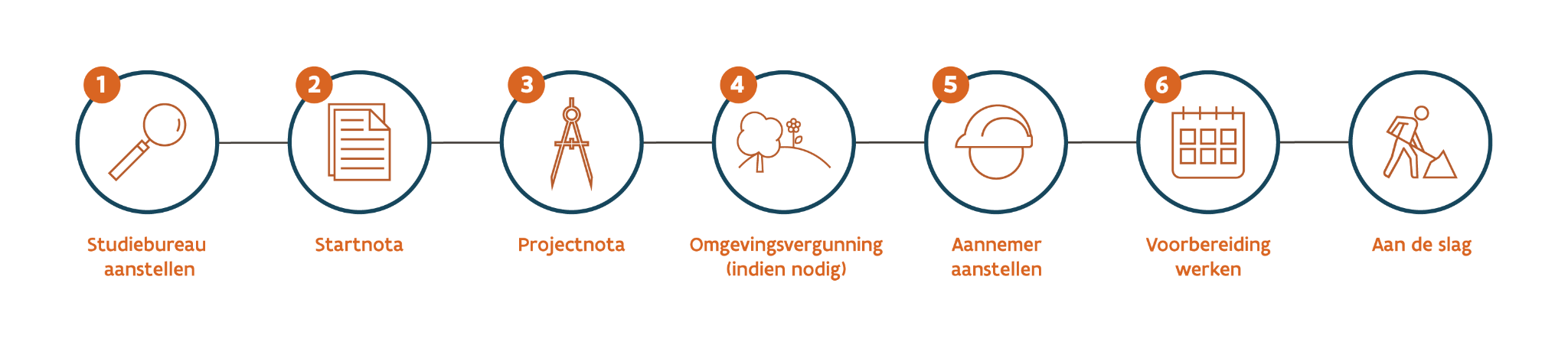 = regels bij 
het ontwerpen
= technischer 
ontwerp
© Arcadis 2023
25/10/23
40
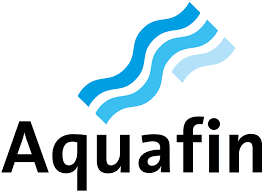 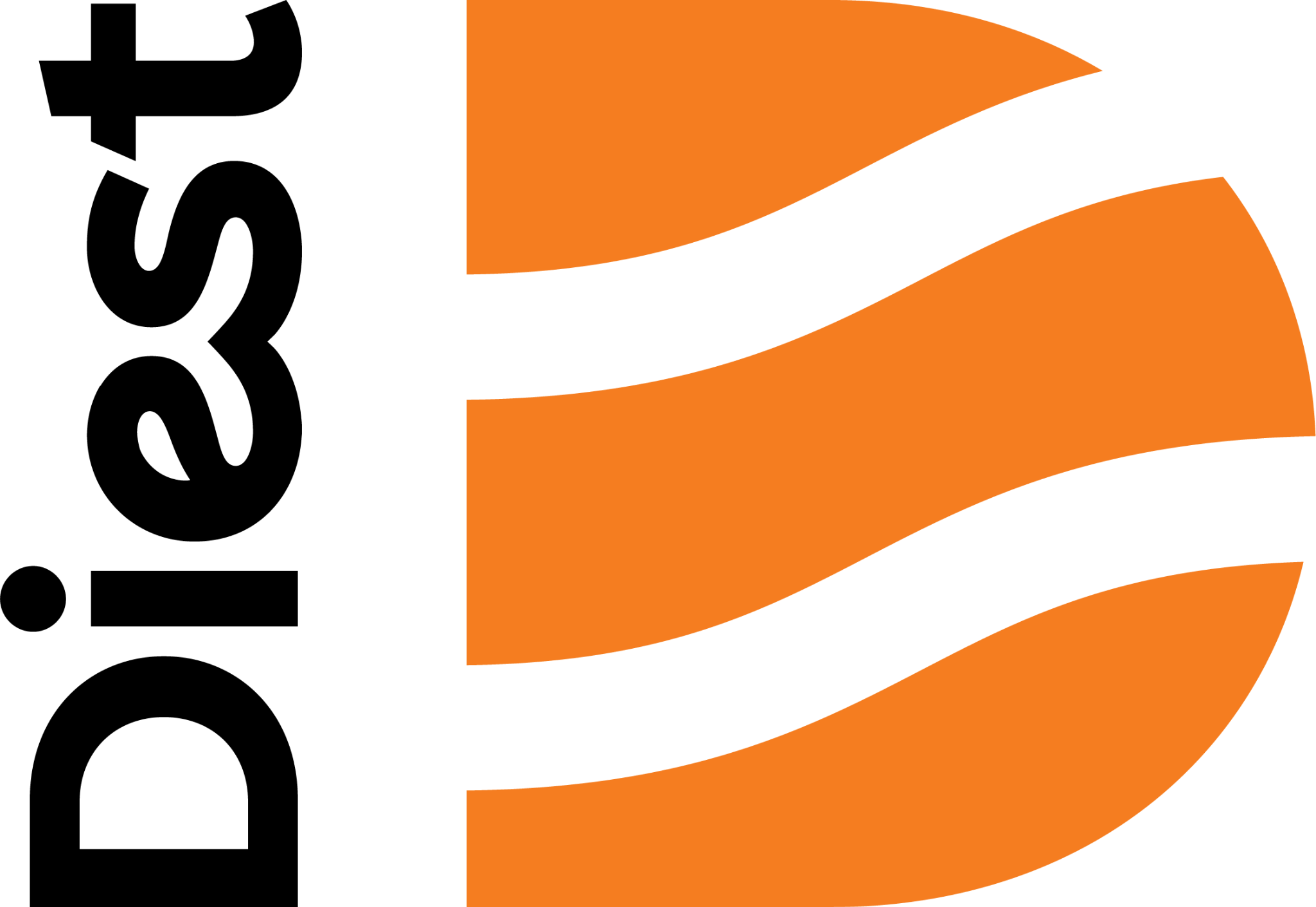 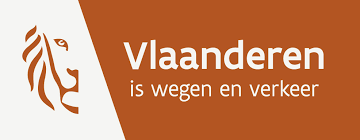 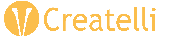 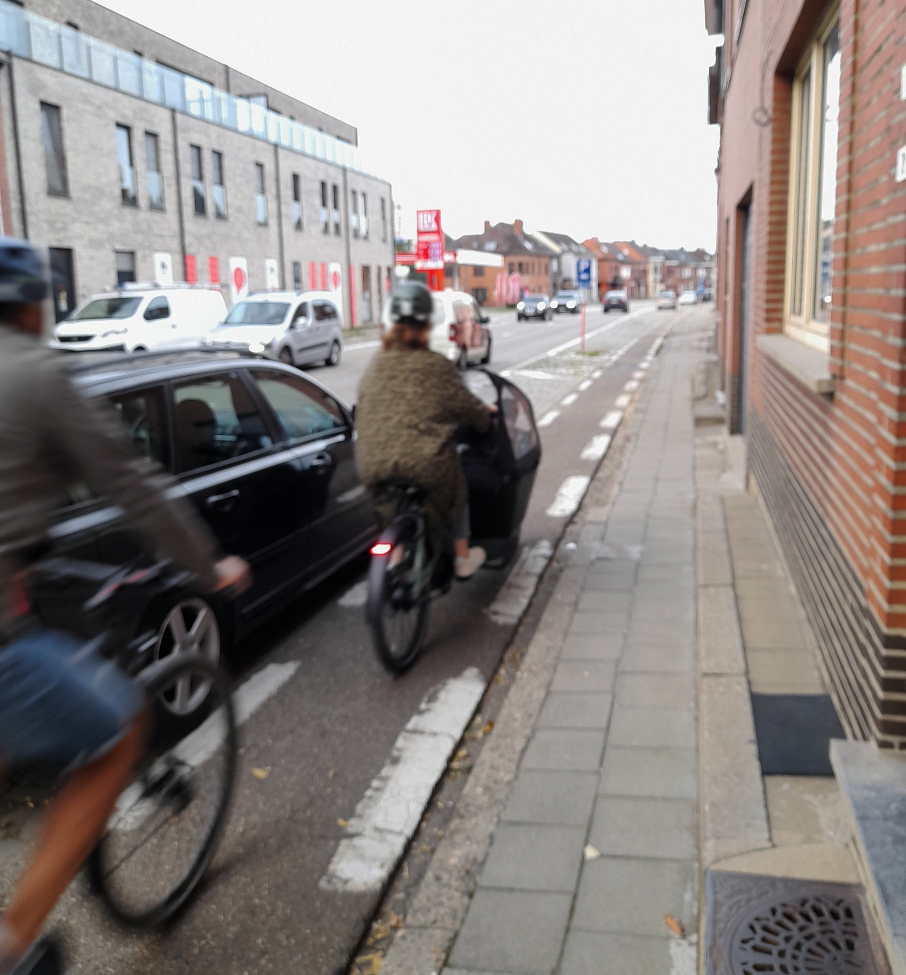 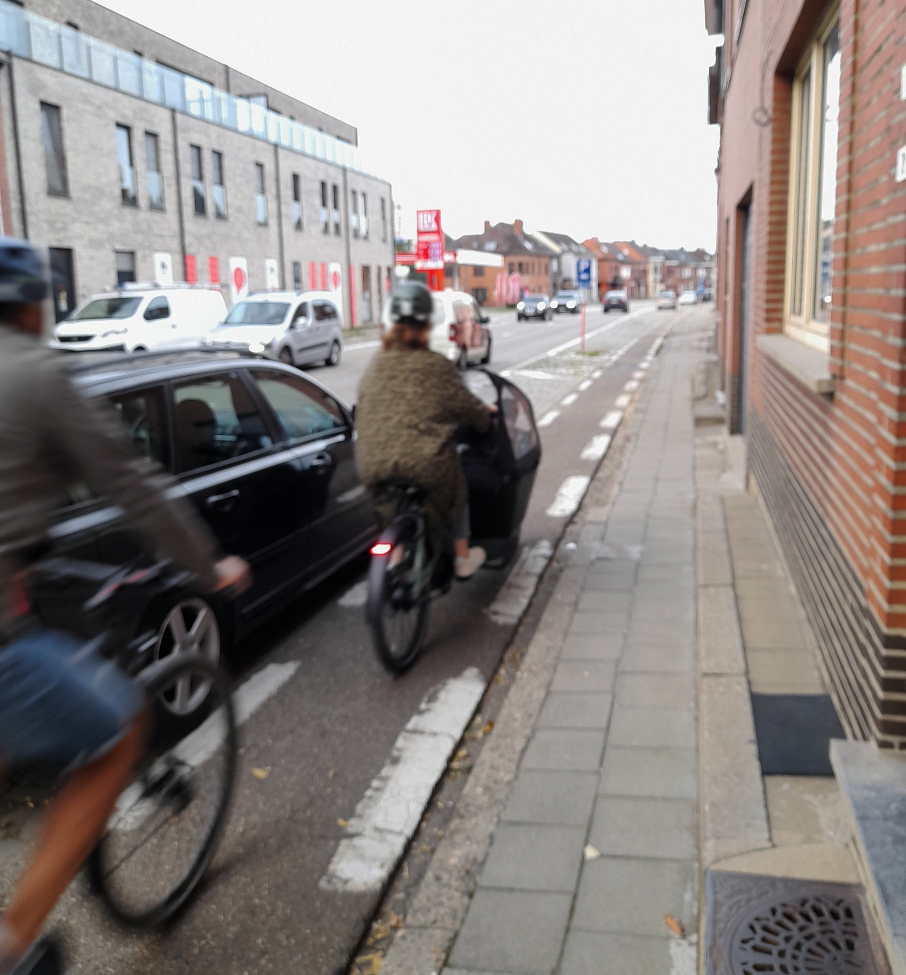 Herinrichting N29 Schoonaerde
Tafelgesprekken
Aanpak tafelgesprekken
Per tafel: 1 moderator en 1 verslagnemer
1 grote kaart en profielen + post-its
© Arcadis 2023
25/10/23
42
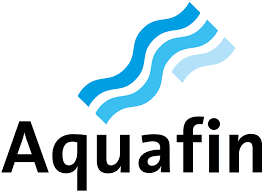 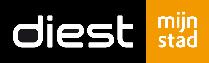 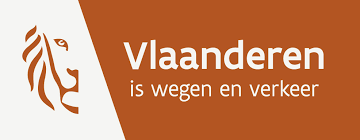 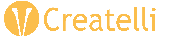 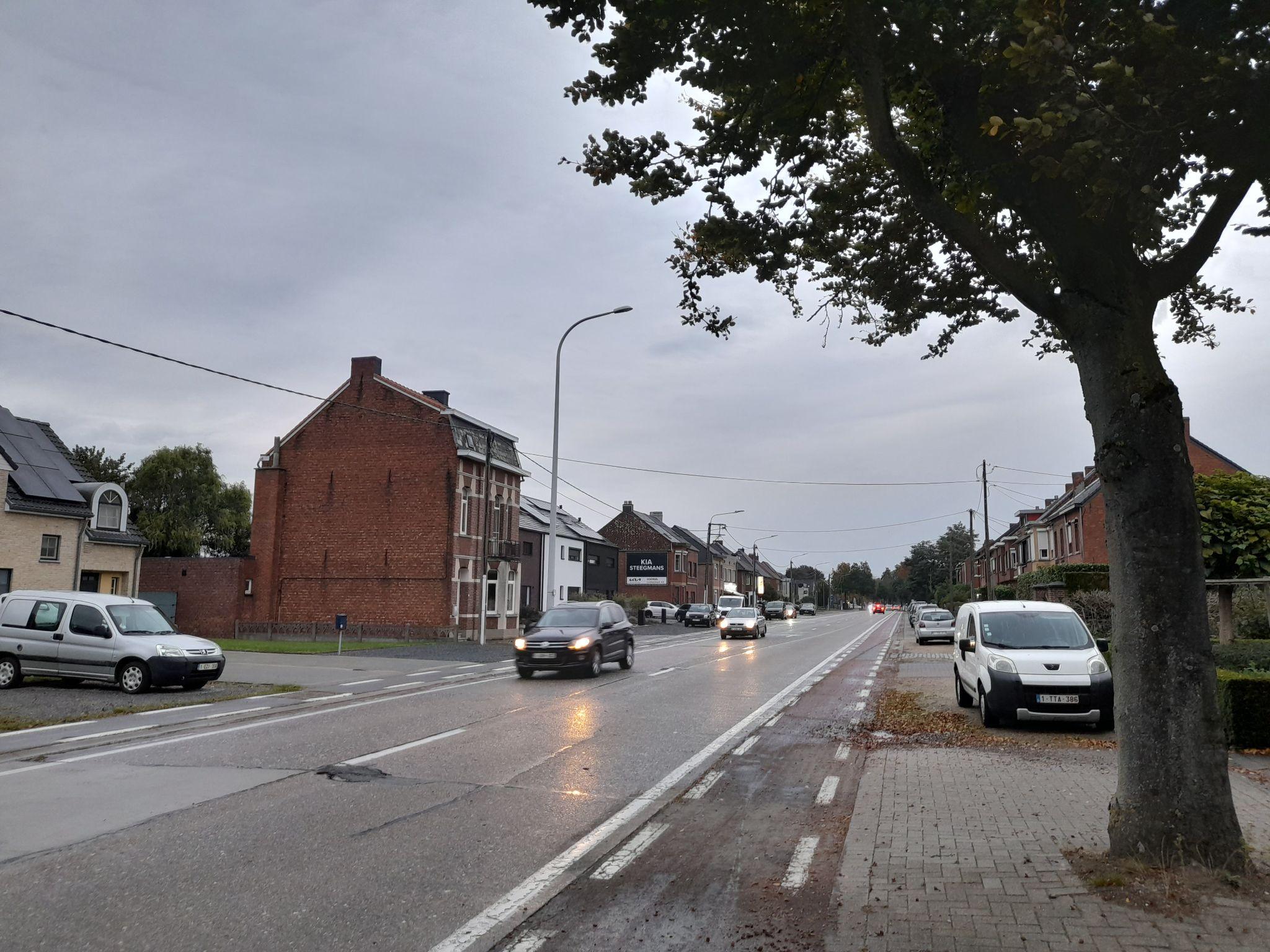 Herinrichting N29 Schoonaerde
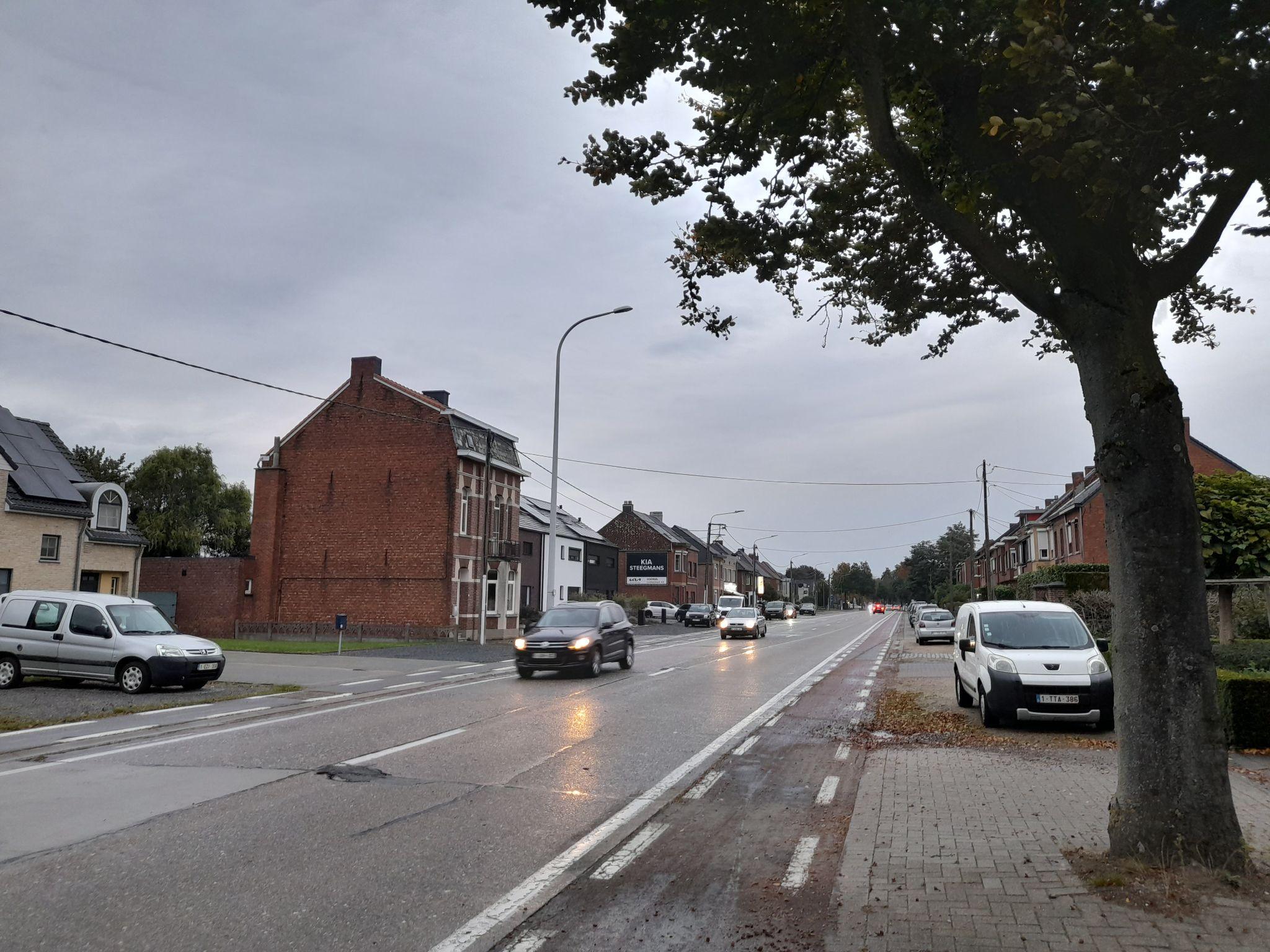 Openstaande vragen bespreken in grote groep
Onduidelijkheden?
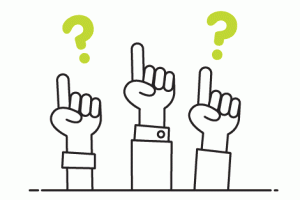 © Arcadis 2023
25/10/23
44
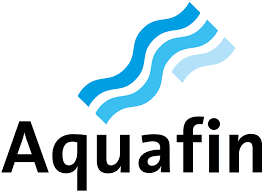 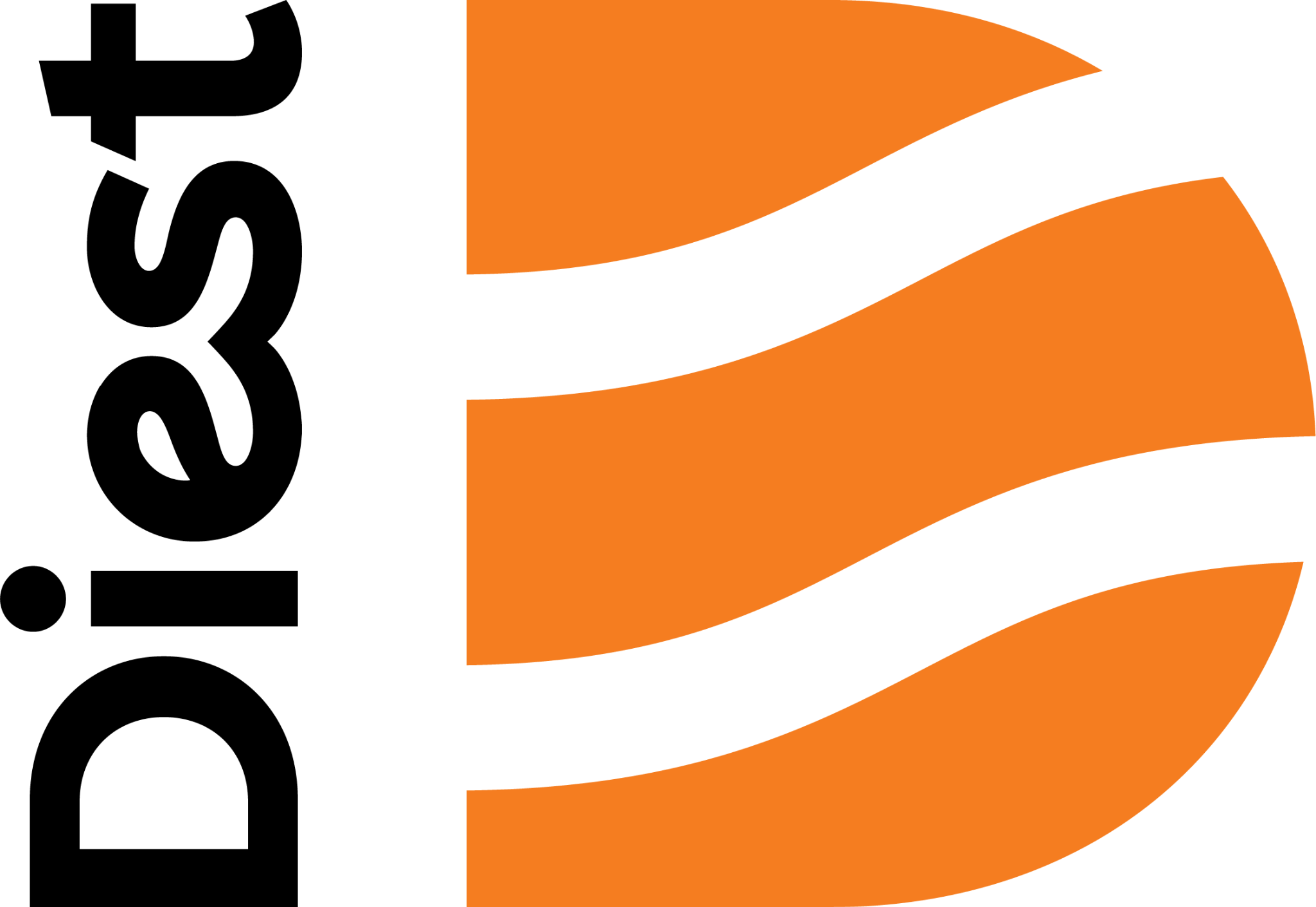 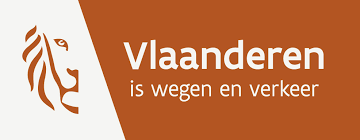 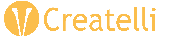 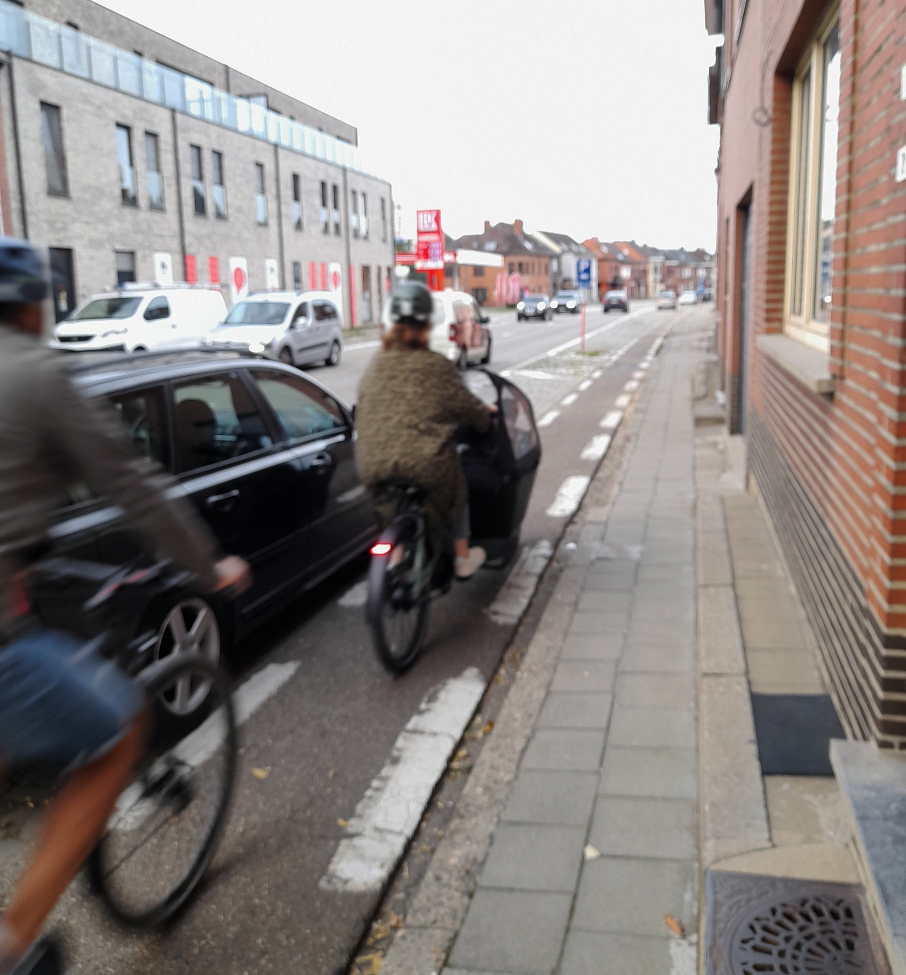 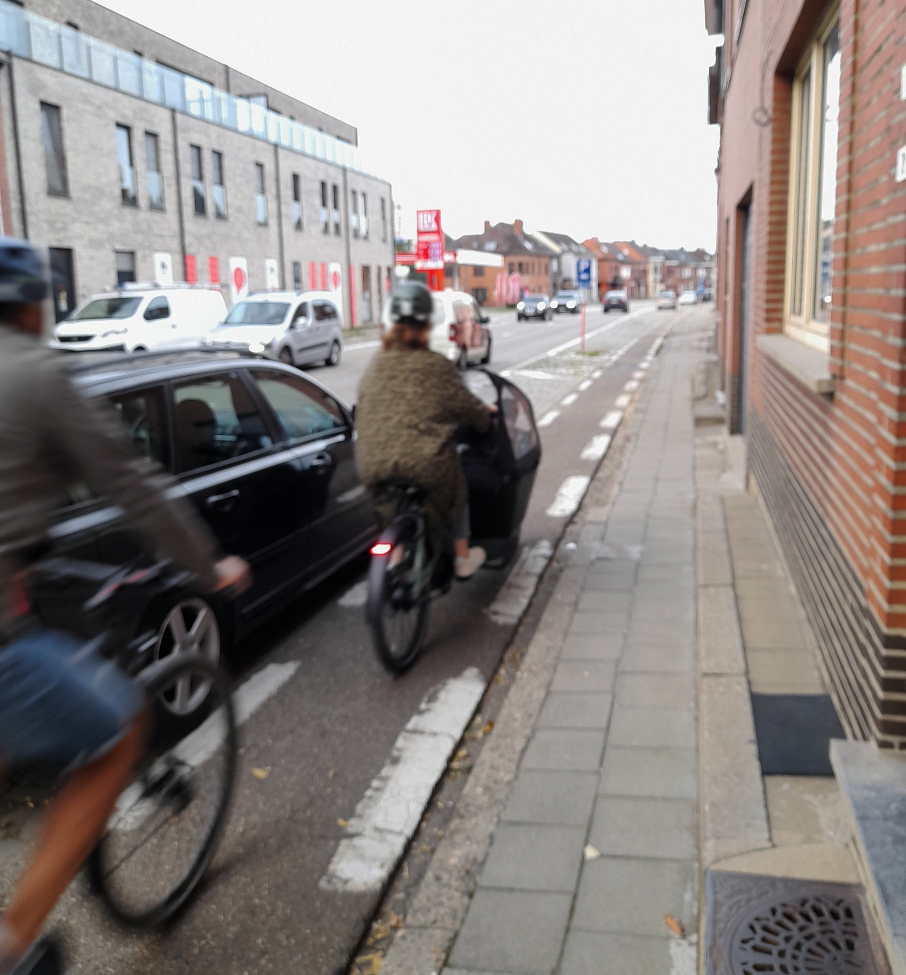 Herinrichting N29 Schoonaerde
Hoe verder?
Projectverloop (timing onder voorbehoud)
NU
Streefdoel 2024
Streefdoel 2025/2026
2023-2024
2023-2024
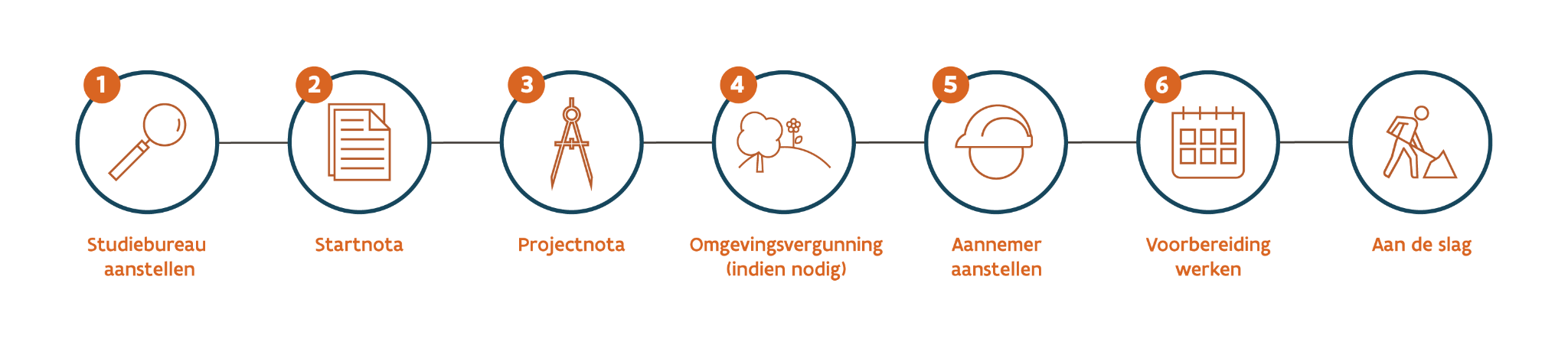 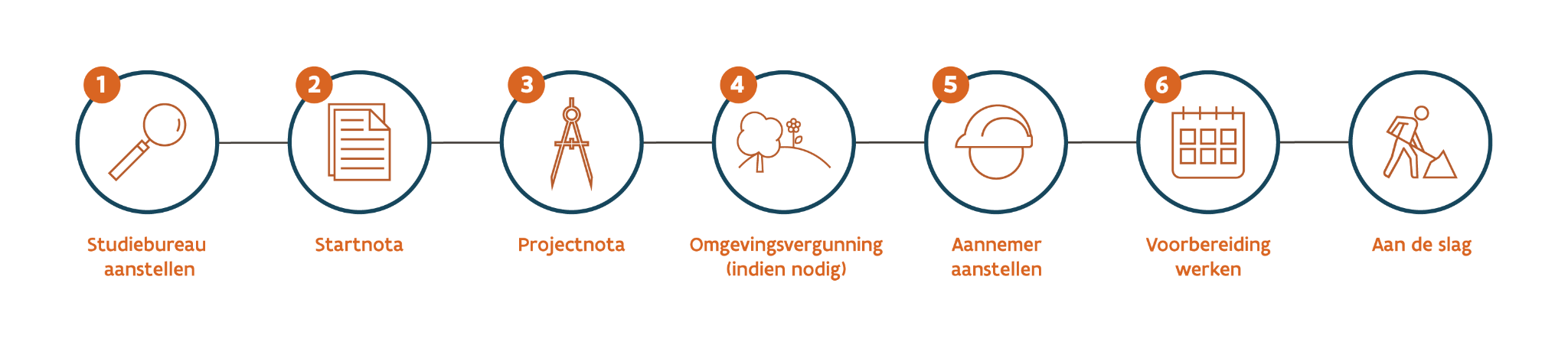 = regels bij 
het ontwerpen
= technischer 
ontwerp
Voorontwerp wegenis 
→ goedkeuring instanties: begin 2024
Voorontwerp riolering 
→ goedkeuring Vlaamse Milieumaatschappij: 2024
© Arcadis 2023
25/10/23
46